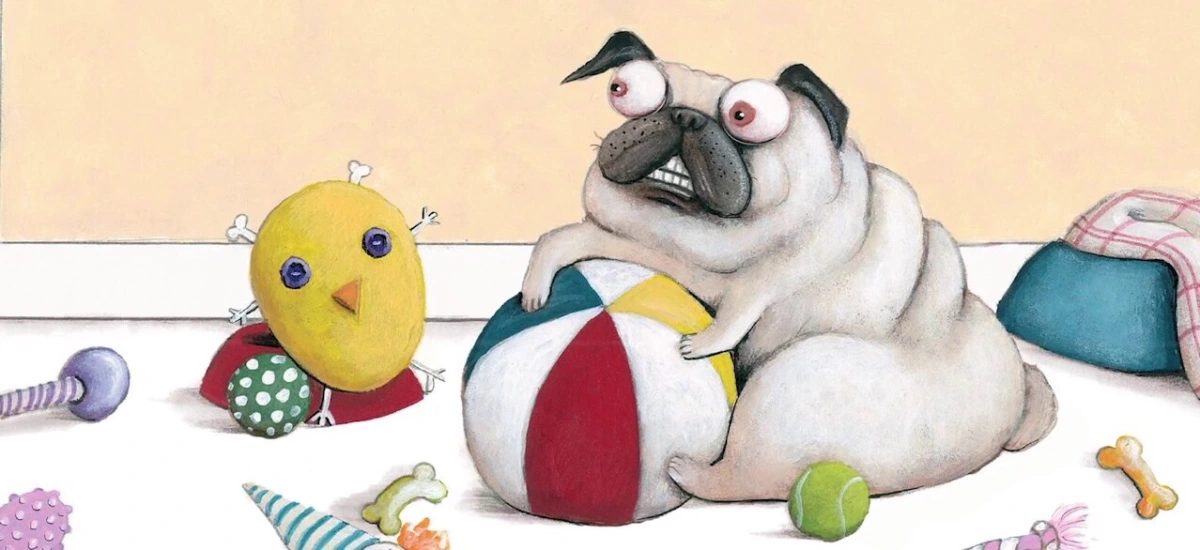 Pig the Pug 

BY Aaron BlabeyKS1 Spring 2024
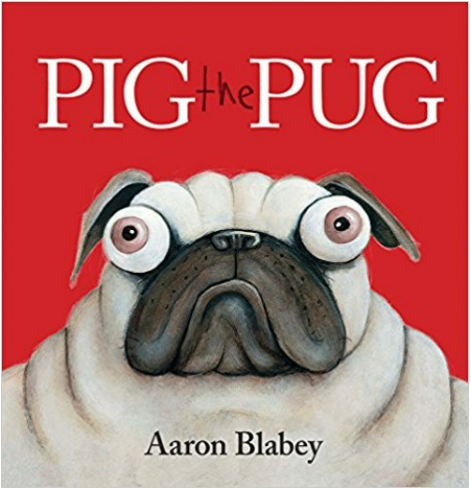 LO: 1) To correctly punctuate a question with a question mark.
To predict what might happen on the basis of what has been read so far
To use ‘and’ and question marks (?)
I can guess what might happen in a story
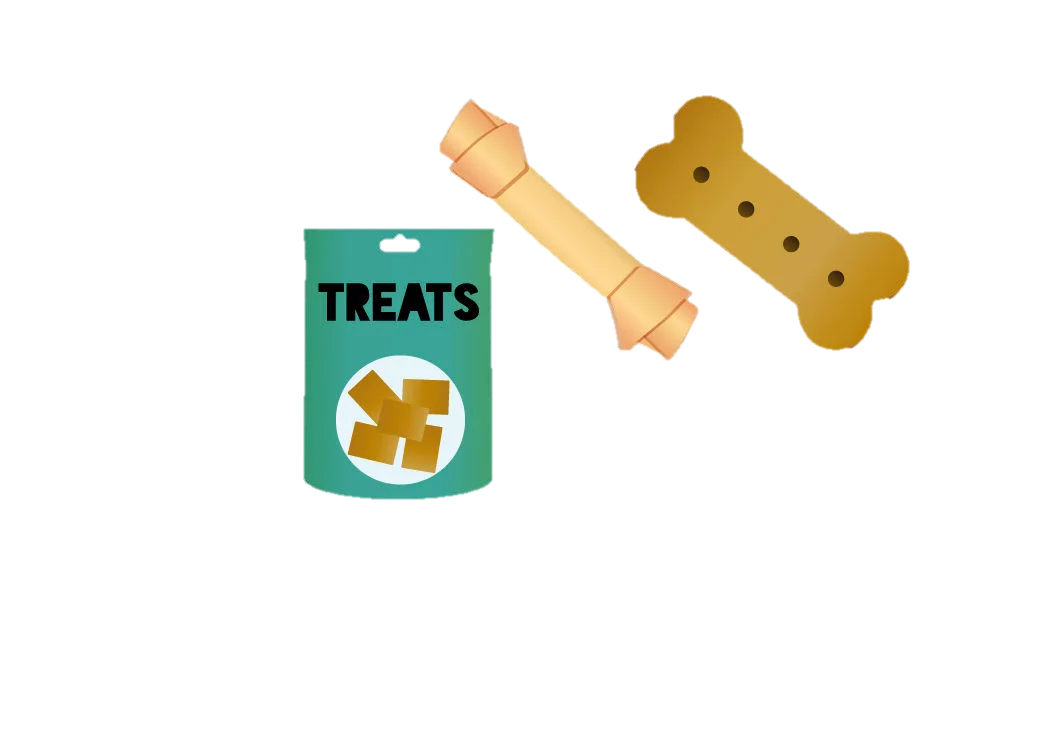 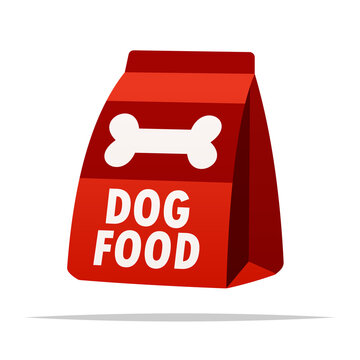 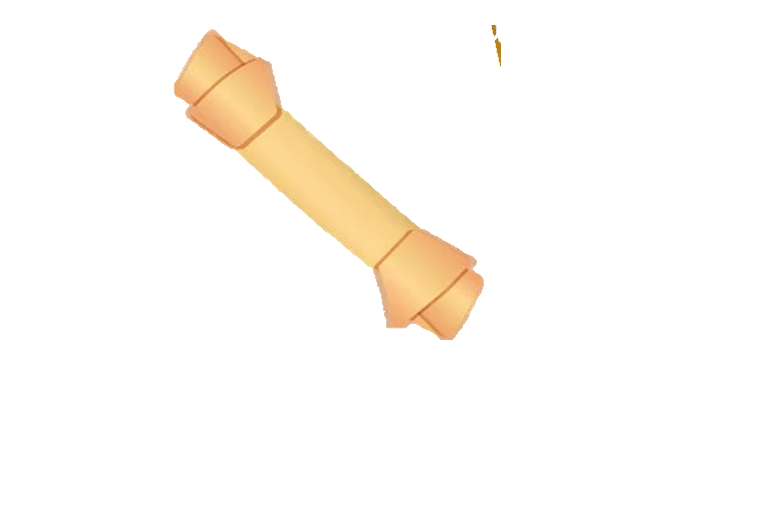 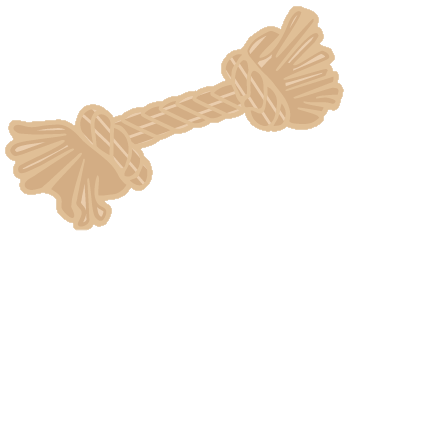 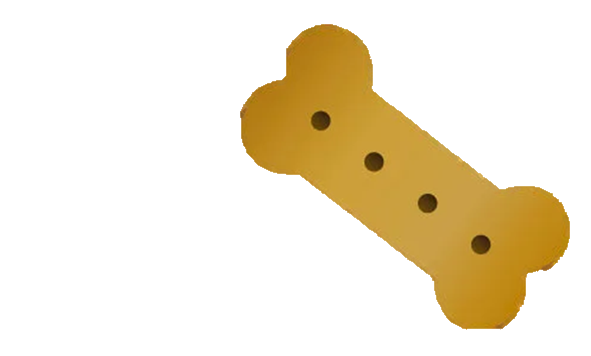 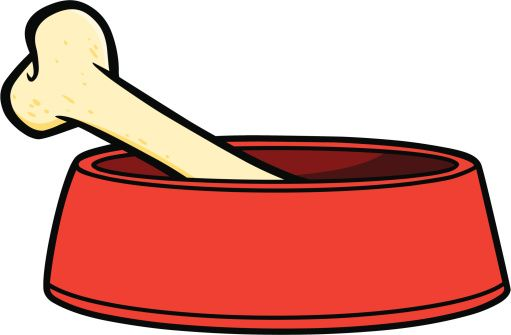 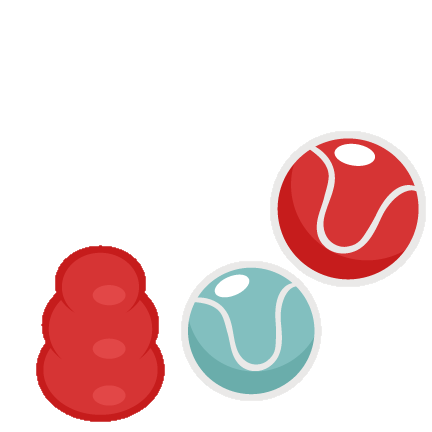 MINE
Questions
Who is Pig the pug?

Is he or she unfriendly?

Why does Pig look grumpy?

How old is Pig the pug?
Pig the Pug
I’m Pig and I don’t like to share. All of the toys are MINE!!!
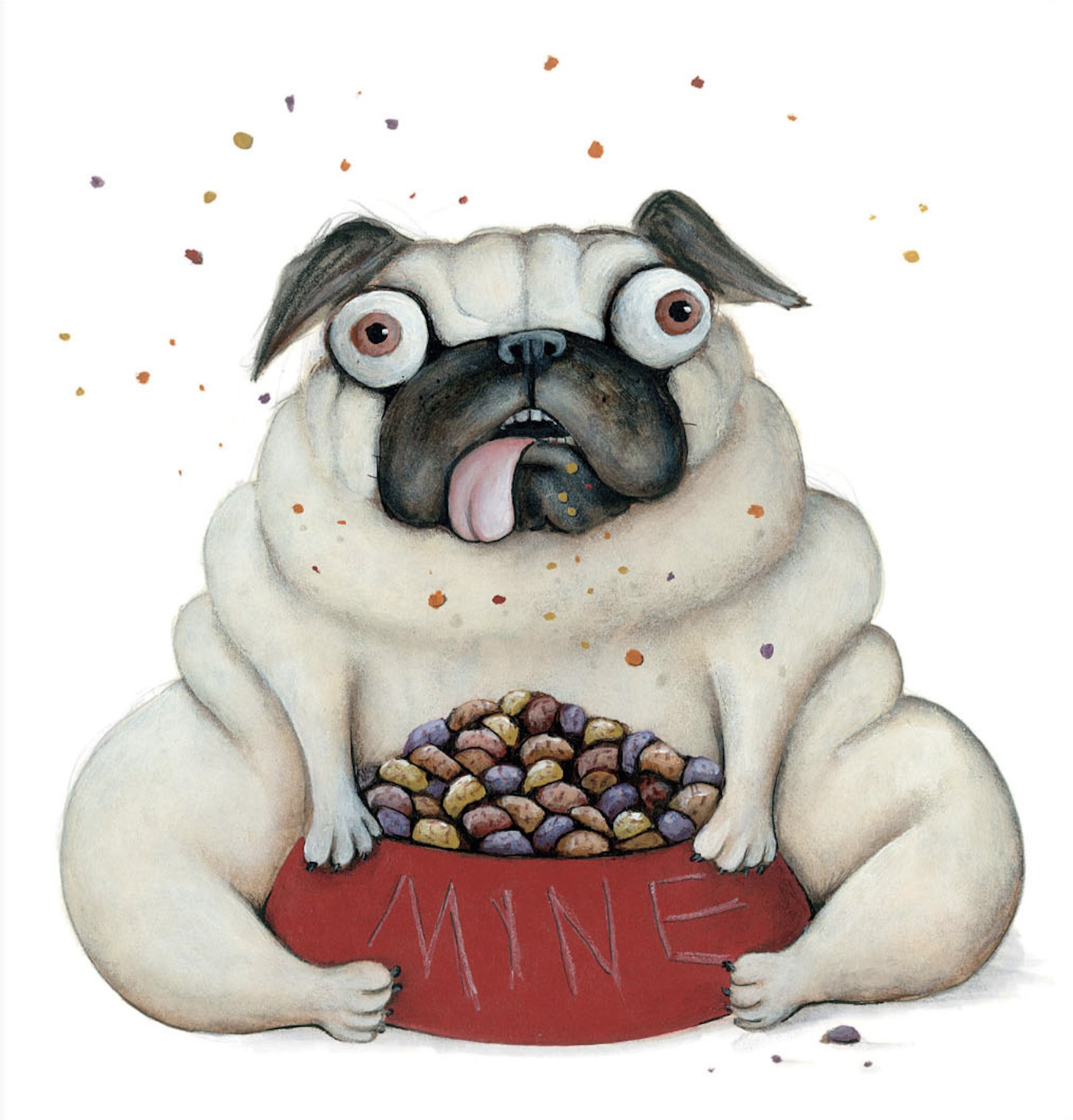 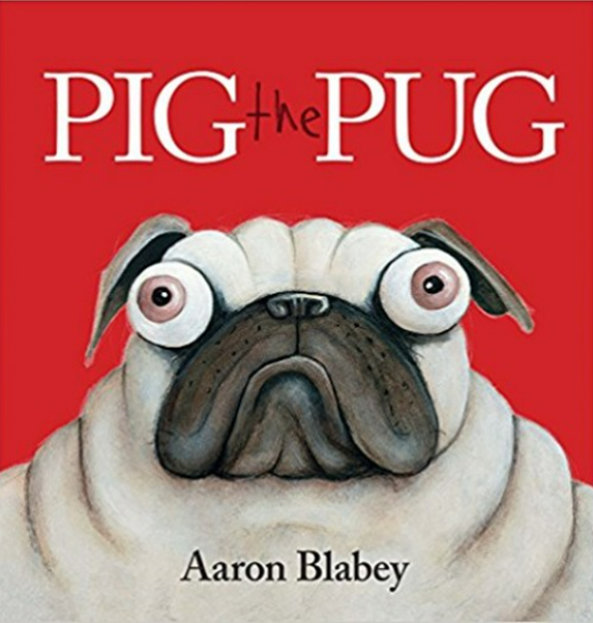 [Speaker Notes: Read book.
What might happen next?]
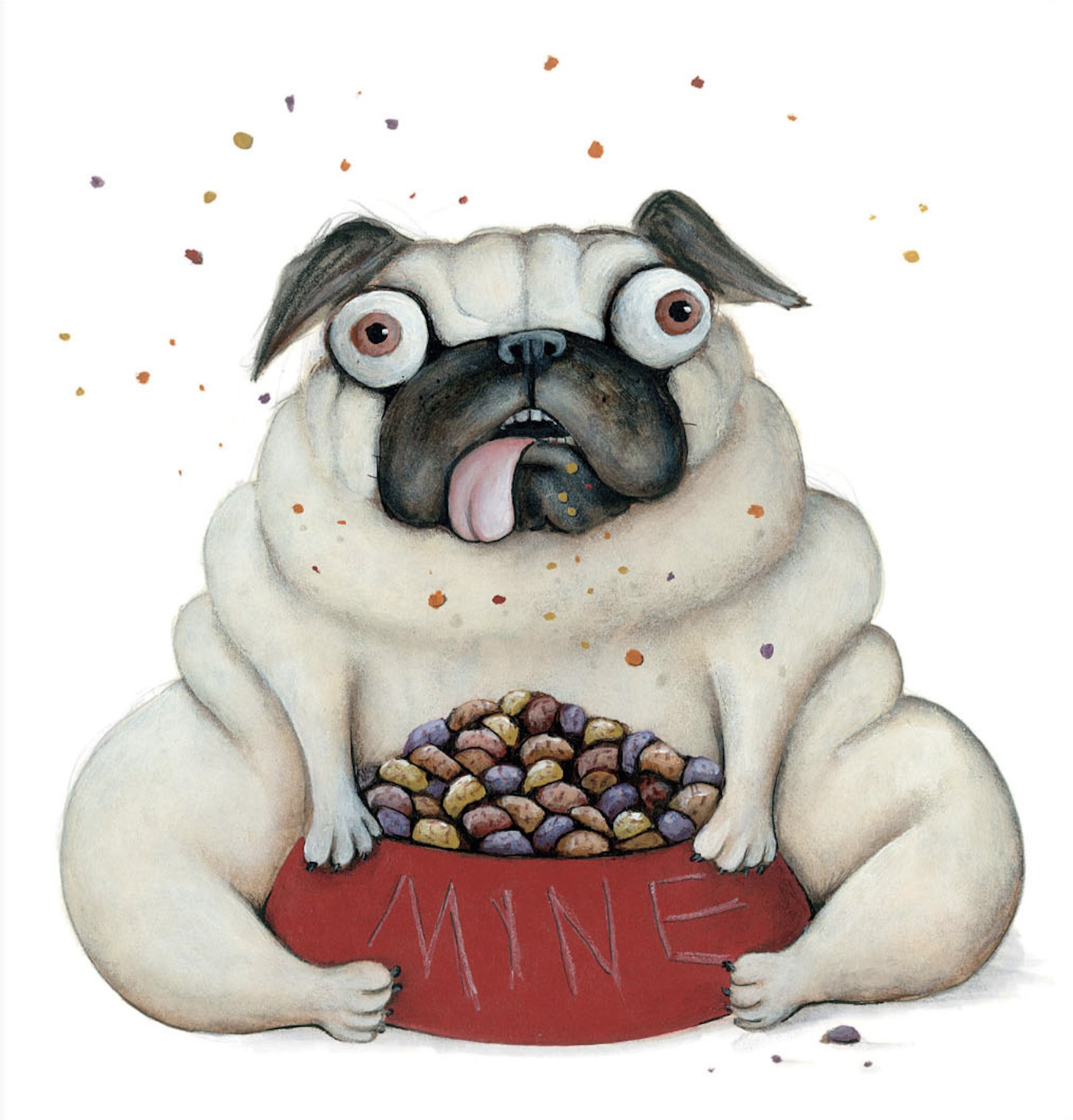 [Speaker Notes: Role on the wall]
Pig is greedy.
Pig is selfish.
Pig is greedy and Pig is selfish.
Examples
Pig is mean and Pig is unfriendly.

Pig is grumpy and he is unkind.

Pig is rude and he is unhappy.
What do you think Pig learnt through what happened to him?
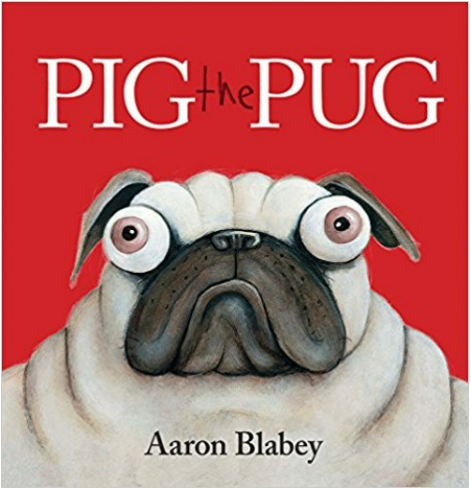 LO: 2) To be able to read and write words prefixed with ‘un’.
To infer meaning from the text
I can use ‘but’ in a sentence
I can use the prefix –un
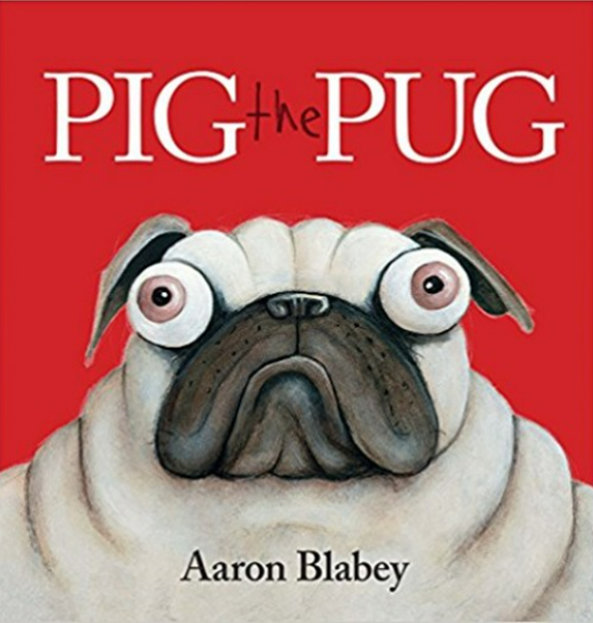 [Speaker Notes: Read book
What does Pig do and what does he say? 
How might we describe him?]
Nice
Caring
Friendly
Fair
Helpful
Selfish
Greedy
Kind
Selfless
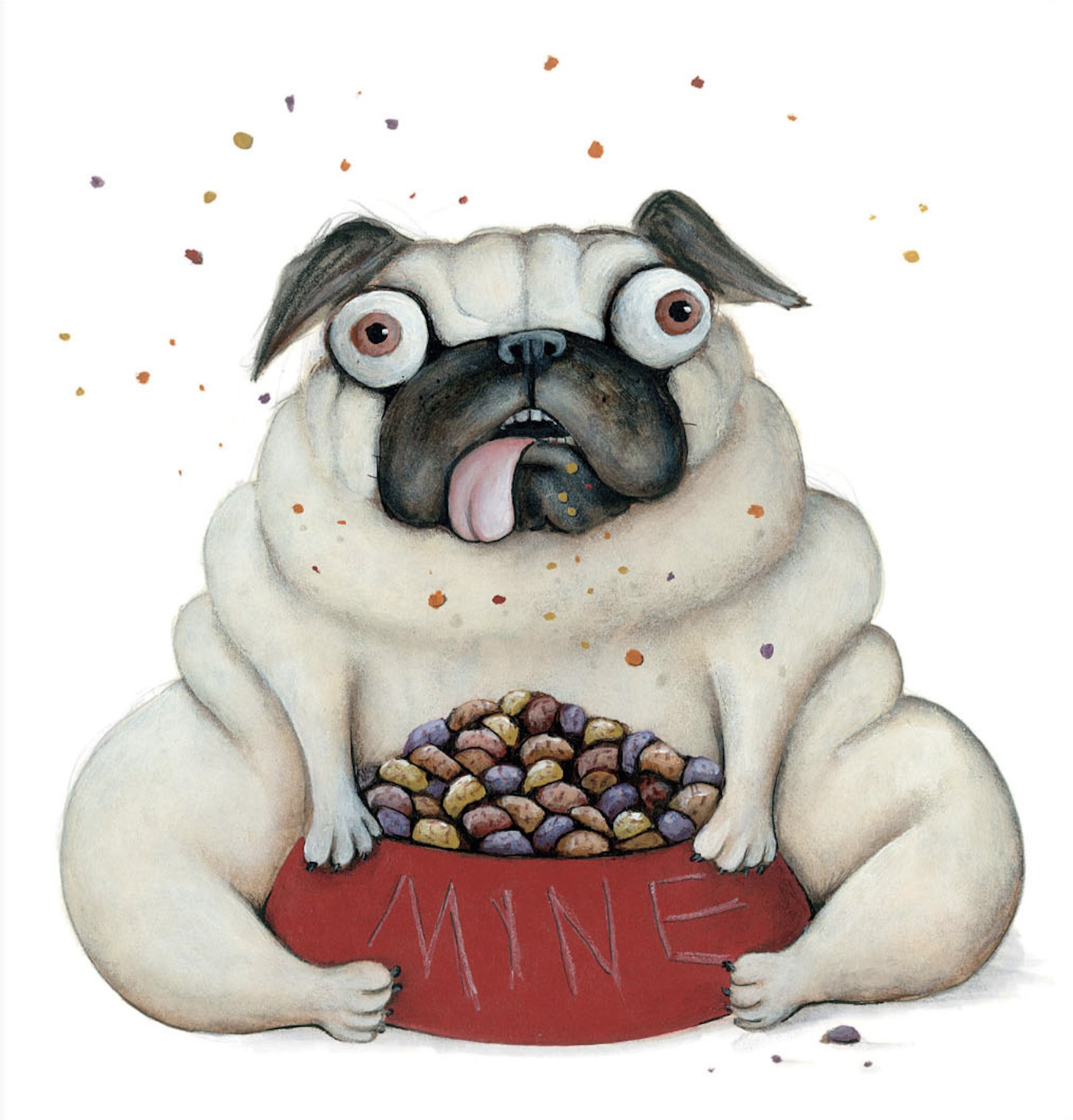 Prefixed with ‘un’
Not prefixed with ‘un’
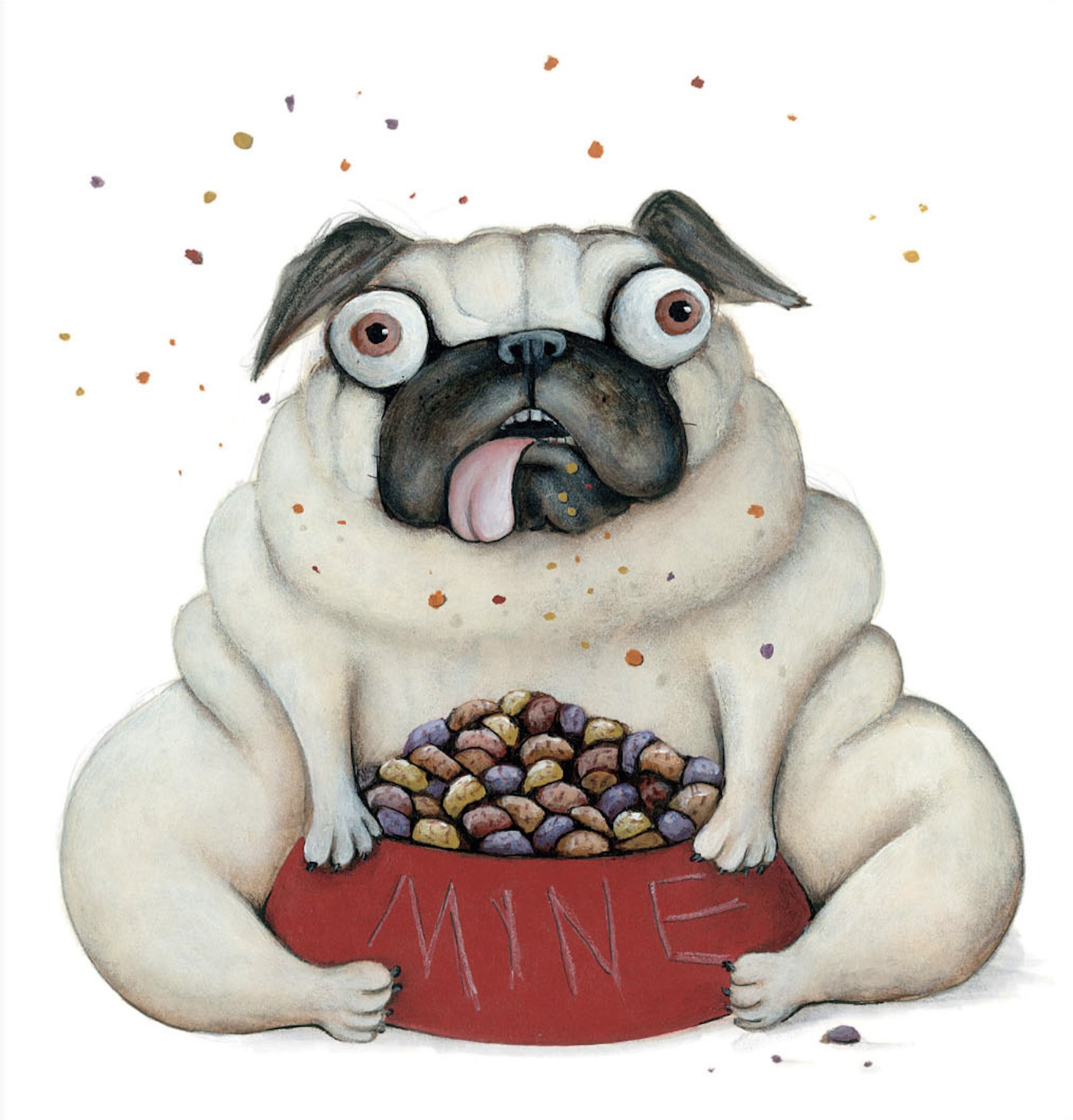 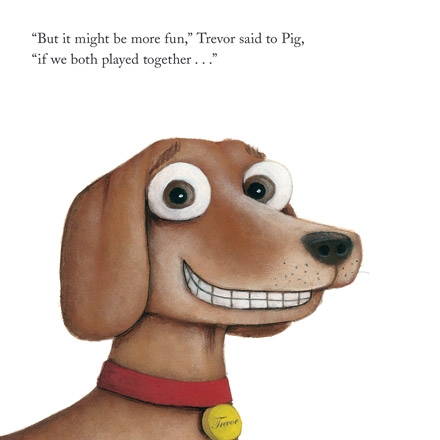 Comparing Pig and Trevor
E.g.,
Pig is greedy but Trevor is kind.

Pig is unfriendly but Trevor is friendly. 

Pig is unkind but Trevor is kind.
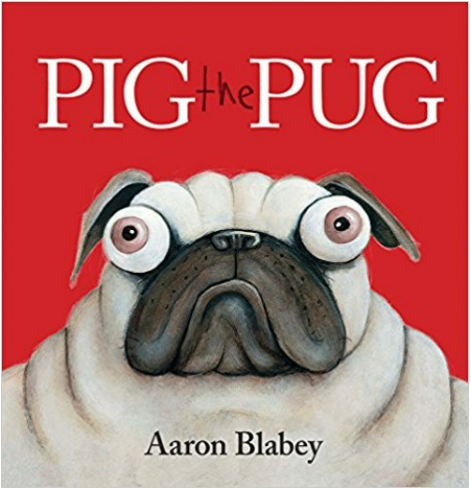 LO: 3) To identify vowel digraphs which have been taught and the sounds which they represent.
To participate in performances
I can read and write vowel digraphs
I can take part in performances
And with that he proceeded to gather his stuff and make a big pile with a huff and a puff.
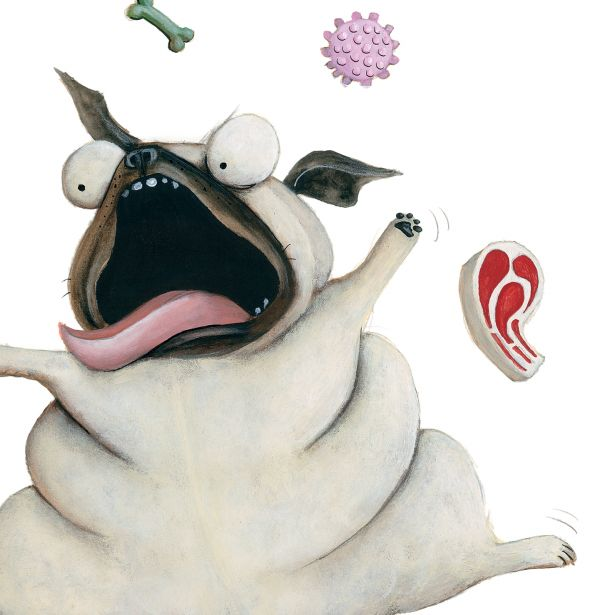 And with that he proceeded to gather his things and
make a big pile with a dring and a tring.
Example Poem
And with that he proceeded to gather his things and make a big pile with a dring and a tring.

And with that he proceeded to gather his toys and make a big pile with a floy and a bloy.

And with that he proceeded to gather his stuff and make a big pile with a rough and a crough.

That greedy pug called Pig.
Class Poem
And with that he proceeded to gather his treats and make a giant pile with a queat and a freat.

And with that he proceeded to gather his belongings and make a tall pile with a jelonging and a selonging.

And with that he proceeded to gather his toys and make an enormous pile with a koy and zoy.

That selfish pug called Pig.
Who would like to share?
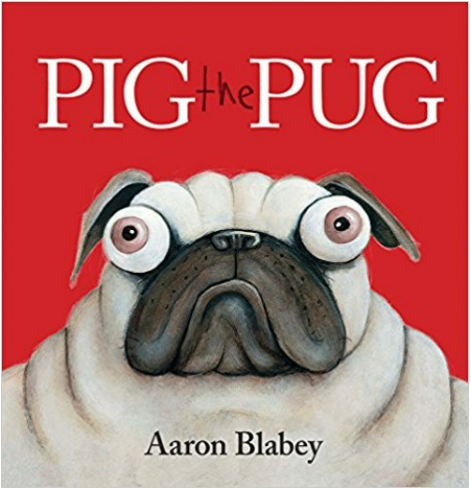 LO: 4) To listen to and discuss non-fiction at a level beyond which they can read independently.
I can find out facts from information books
Choose a cat, parrot or rabbit.
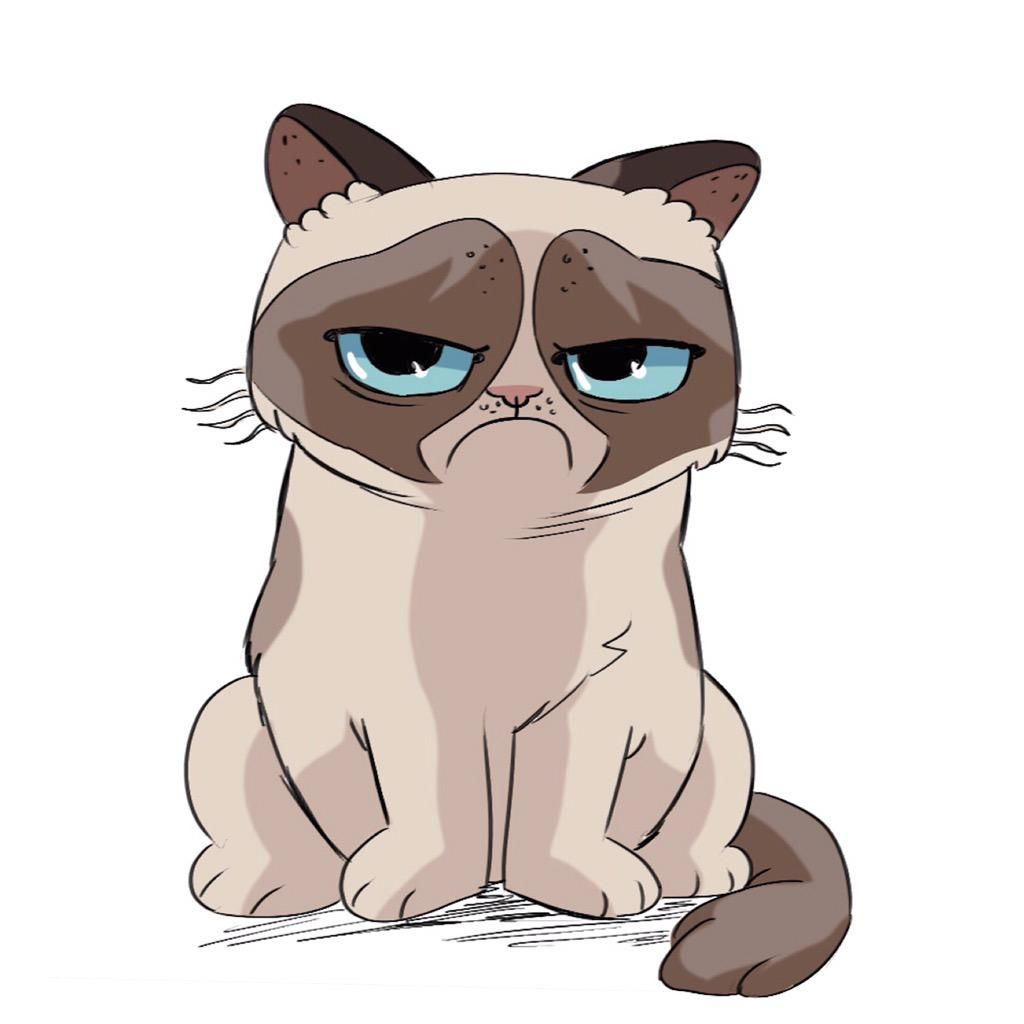 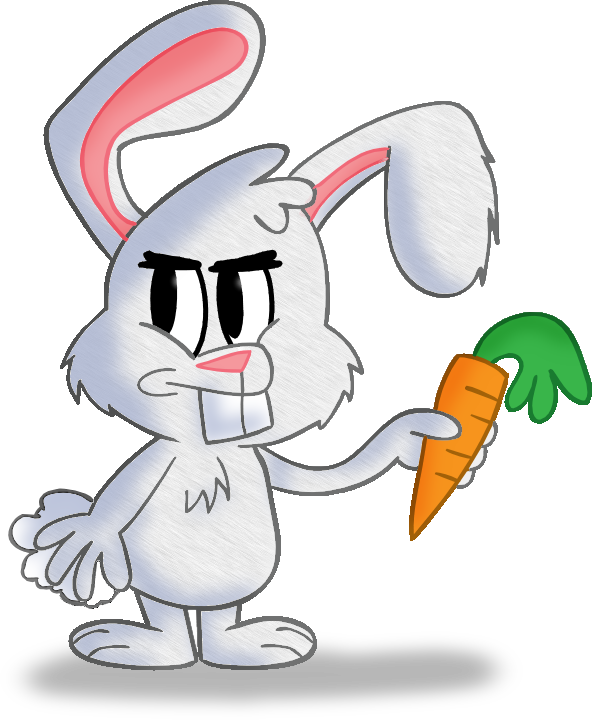 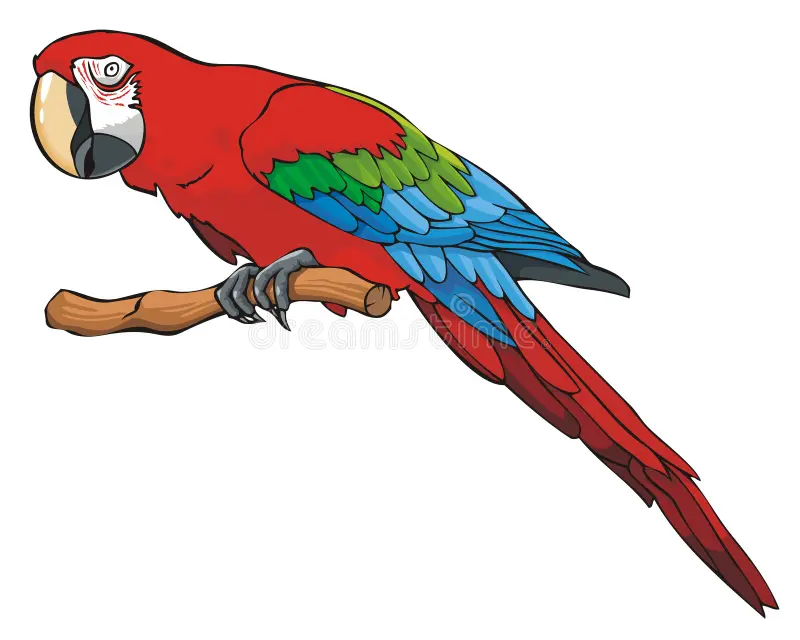 Scratch the cat
Peck the parrot
Thump the rabbit
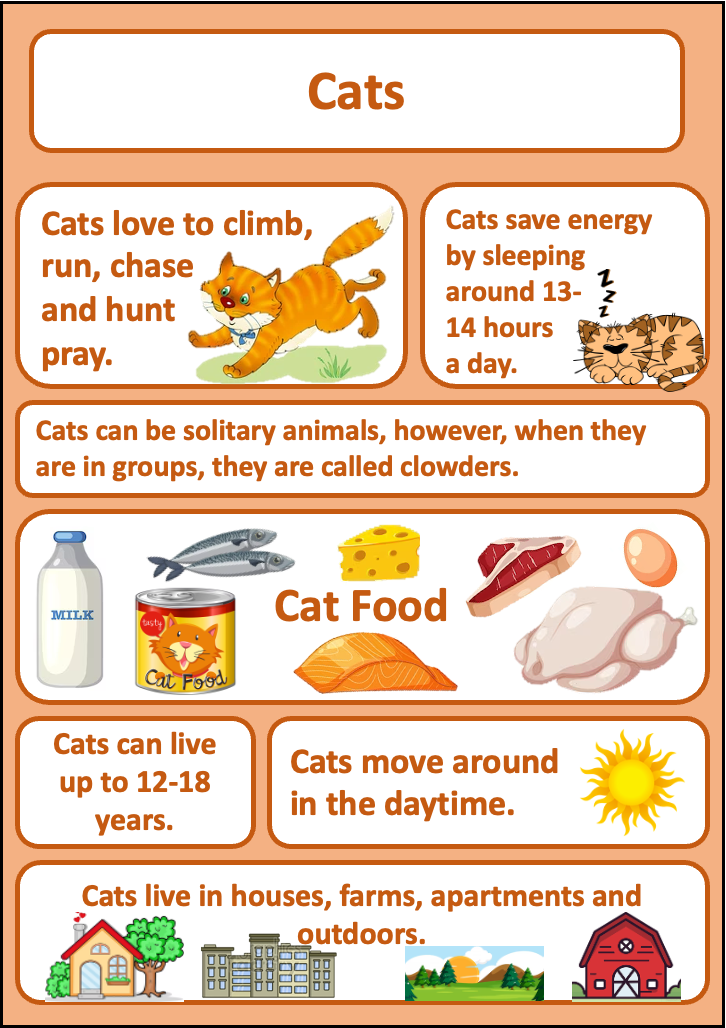 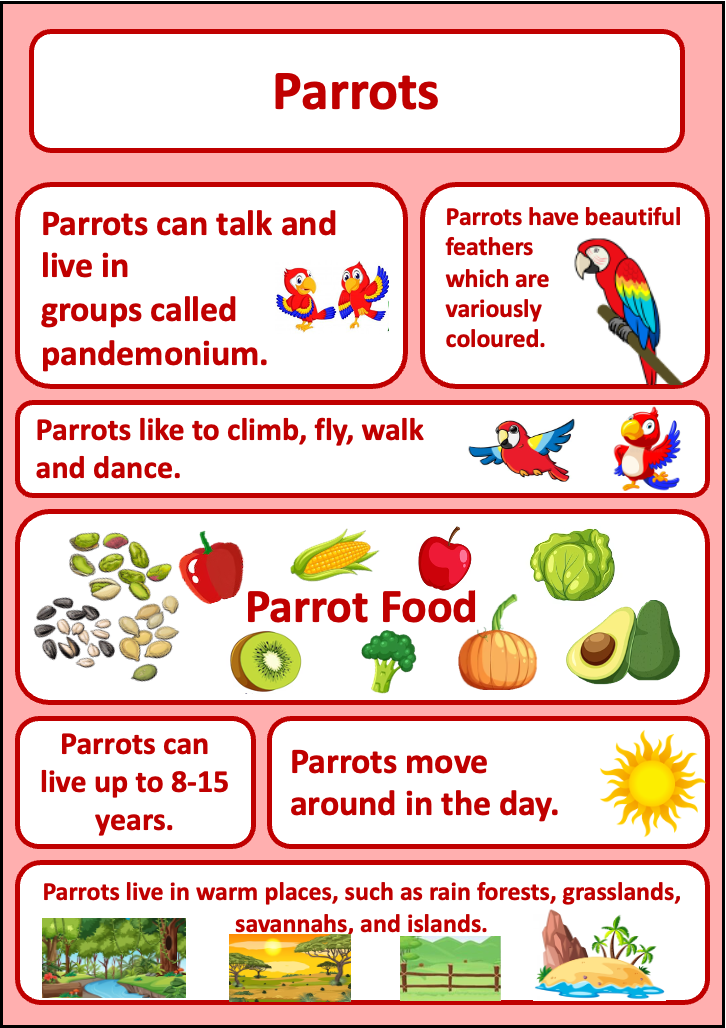 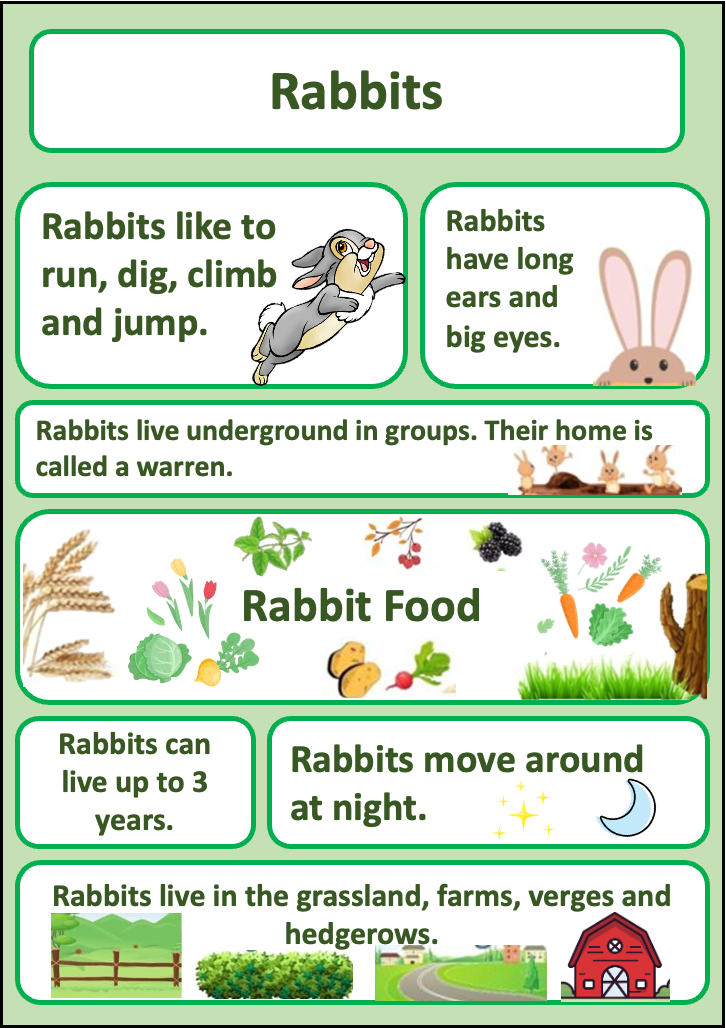 Questions
What do they eat?

When do they sleep?

What do they play with?

How do they exercise?
How could your pet have an accident?
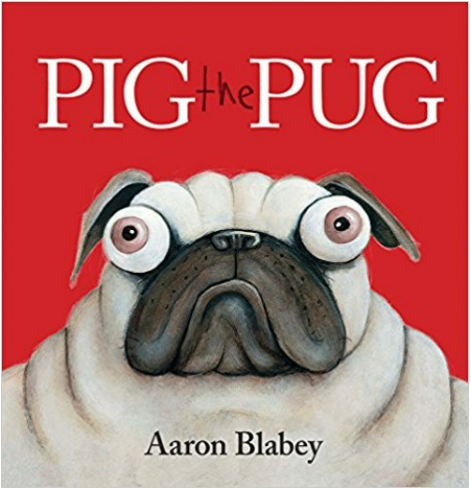 LO: 5) To say out loud what they are going to write about.
I can talk about my story ideas
3. One day pig piles all of his things together
2. Pig lives with Trevor
4. Pig falls out of the window
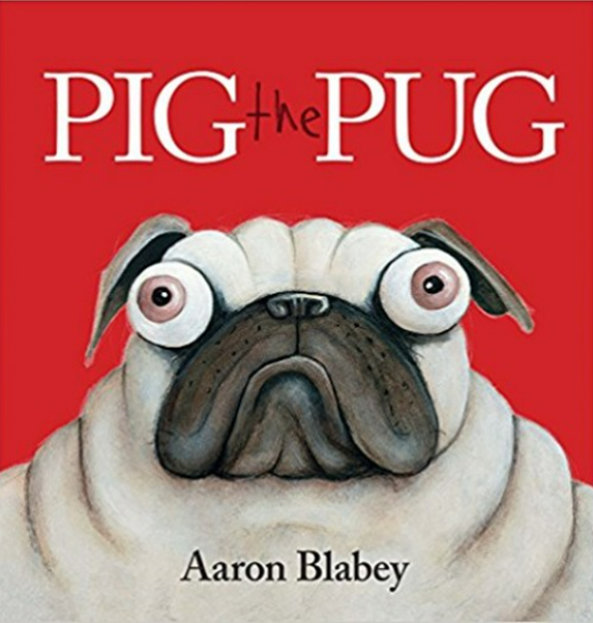 5. Now Pig shares with Trevor
1. Pig is a greedy dog who doesn’t share
Bully the lizard
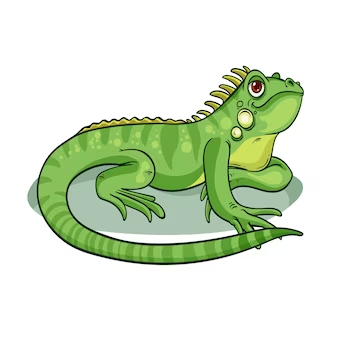 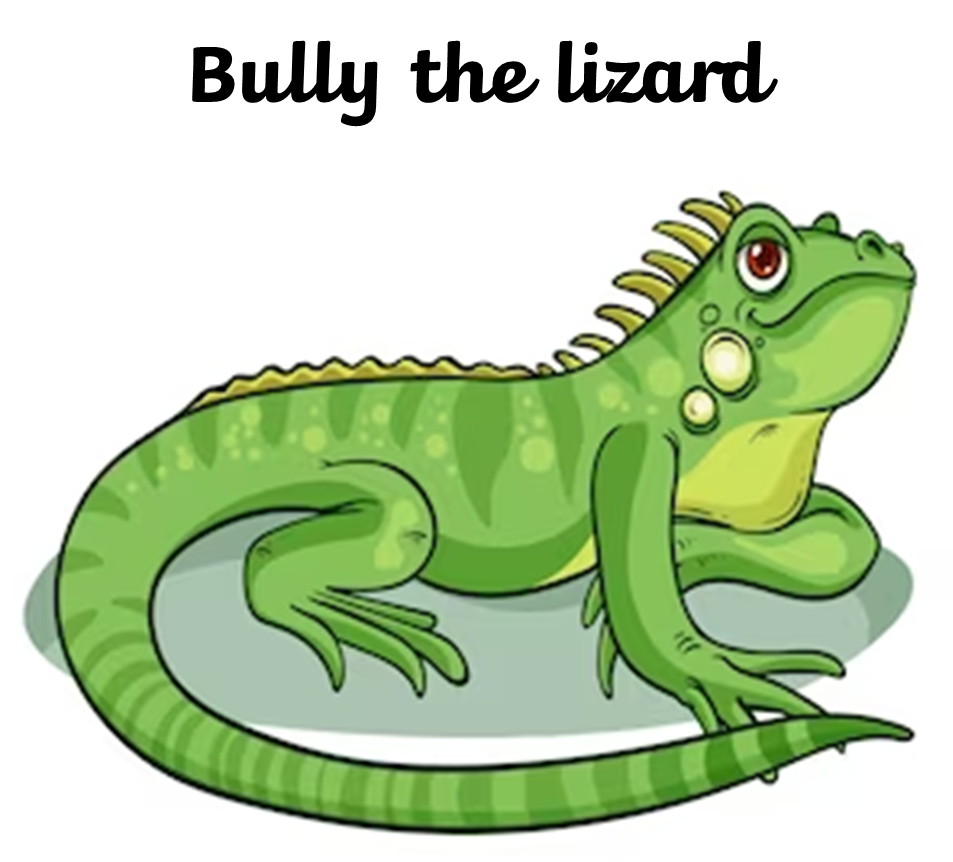 One day…
When suddenly…
Now…
One day Bully
Bully
Bully
Bully
Now Bully
3. Dilemma
2. Build up
4. Resolution
1. Opening
5. Closing
Who would like to share their story?
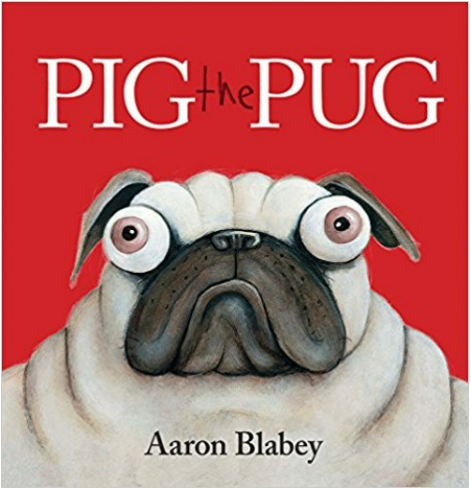 LO: 6) To sequence sentences to form short narratives 
I can say what I’m going to write out loud 
I can write a story 	
I can read and check what I have written
3. Dilemma
2. Build up
4. Resolution
1. Opening
5. Closing
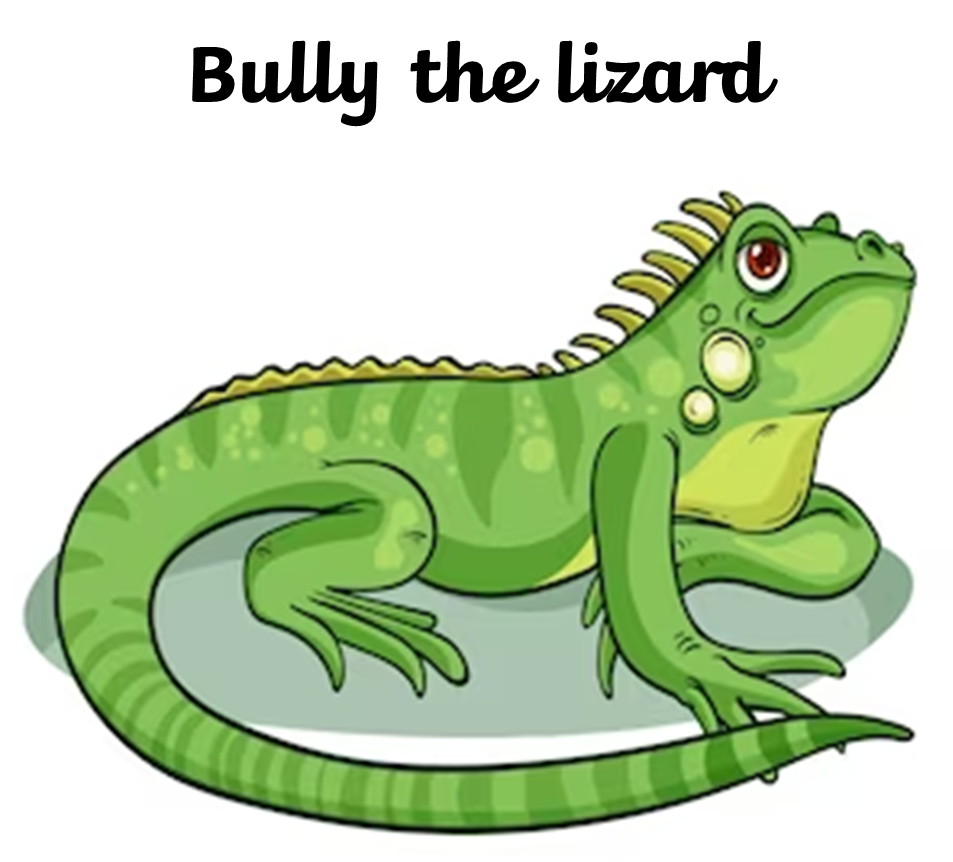 One day…
When suddenly…
Now…
One day Bully
Bully
Bully
Bully
Now Bully
1. Opening
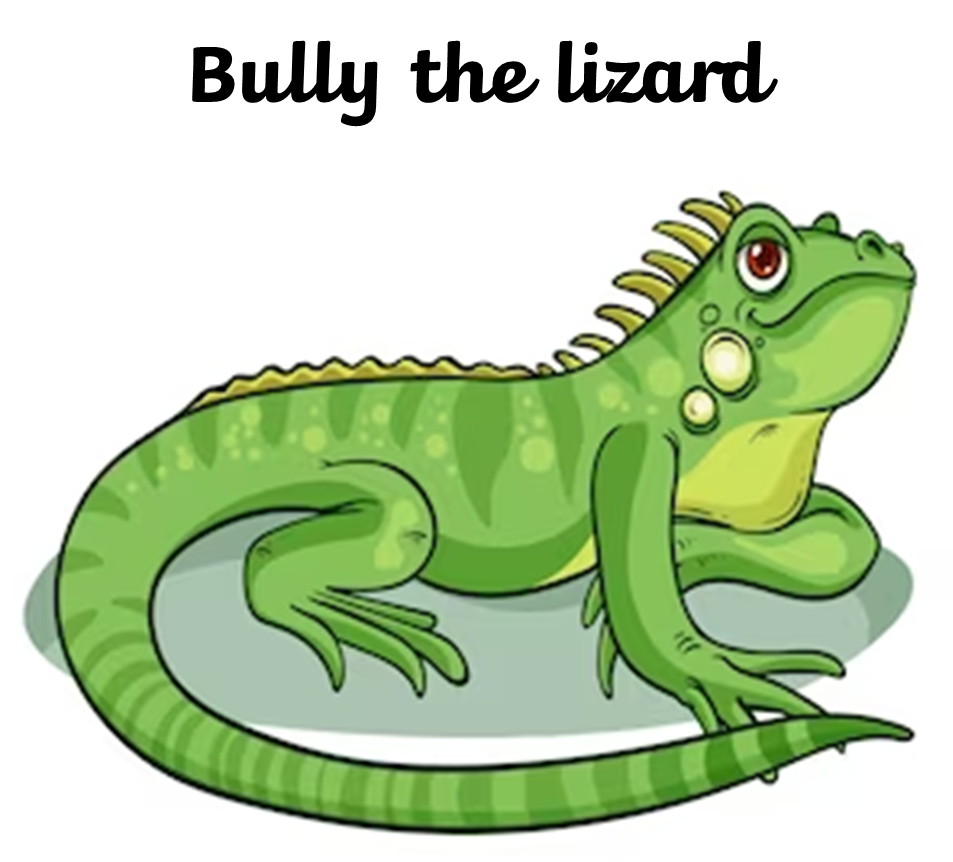 Bully was a lizard and he was unkind. 
 
He lived with a gecko called Sprat. 
 
But Bully did not share and he did not care.
Who would like to share their story?
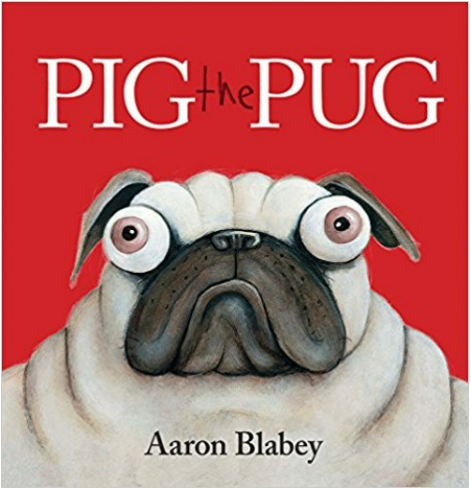 LO: 7) To sequence sentences to form short narratives
I can say what I’m going to write out loud 
I can write a story 
I can read and check what I have written
2. Build up
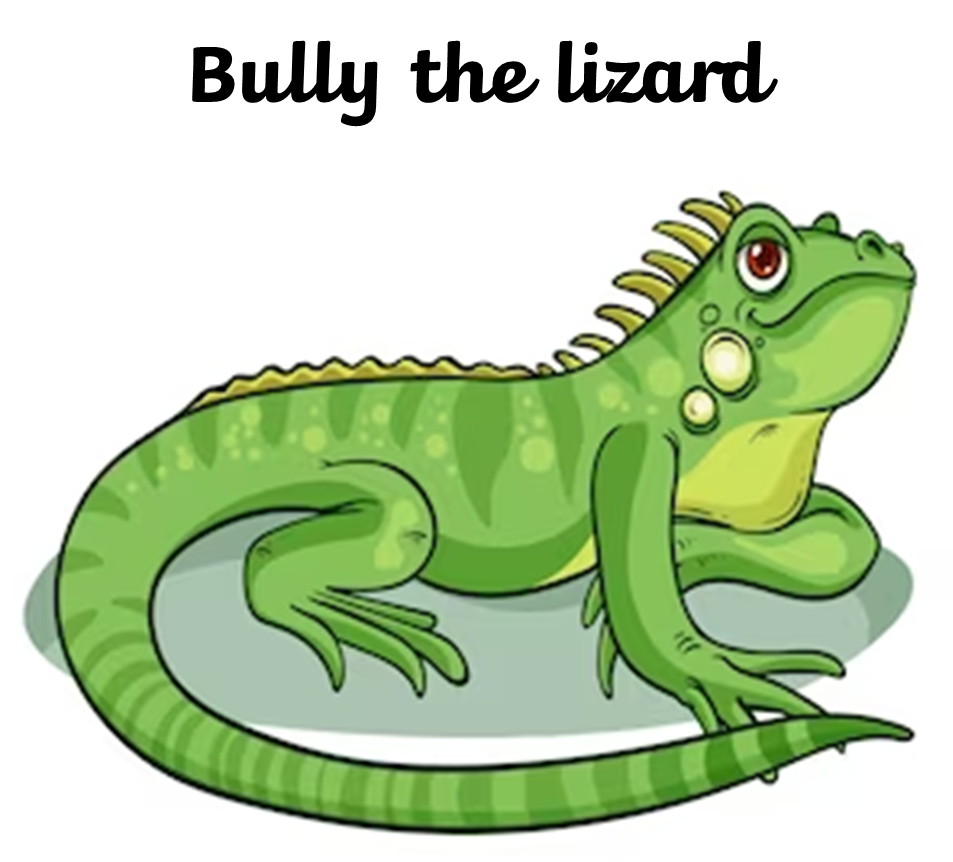 One day, Bully was playing with all of his lizard toys. 

Sprat thought it would be nice if they could play together but Bully was having none of it! 

He was so very cross! 

And with that he proceeded to gather his stuff and make a big pile with a rough and a crough.
Who would like to share their story?
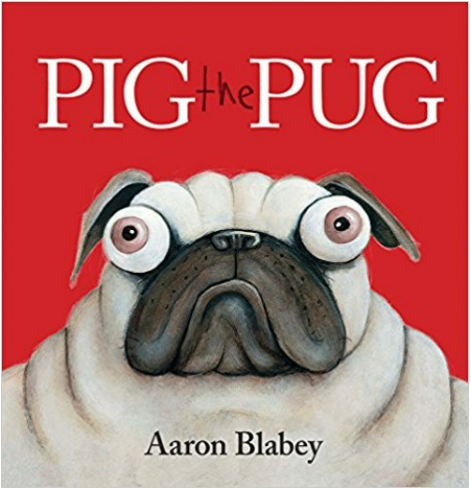 LO: 8) To sequence sentences to form short narratives, using adverbs and adverbials
I can say what I’m going to write out loud 
I can write a story 
I can use adverbs/ adverbials to help sequence my ideas 
I can read and check what I have written
What accident is your pet going to have?
Example Poem
And with that he proceeded to gather his things 
and make a big pile with a dring and a tring.

And with that he proceeded to gather his toys 
and make a big pile with a floy and a bloy.

And with that he proceeded to gather his stuff 
and make a big pile with a rough and a crough.

That greedy pug called Pig.
When suddenly…
Example
When suddenly, Scratch the parrot wobbled and wibbled before falling into his water bowl! Plop!
3. Dilemma
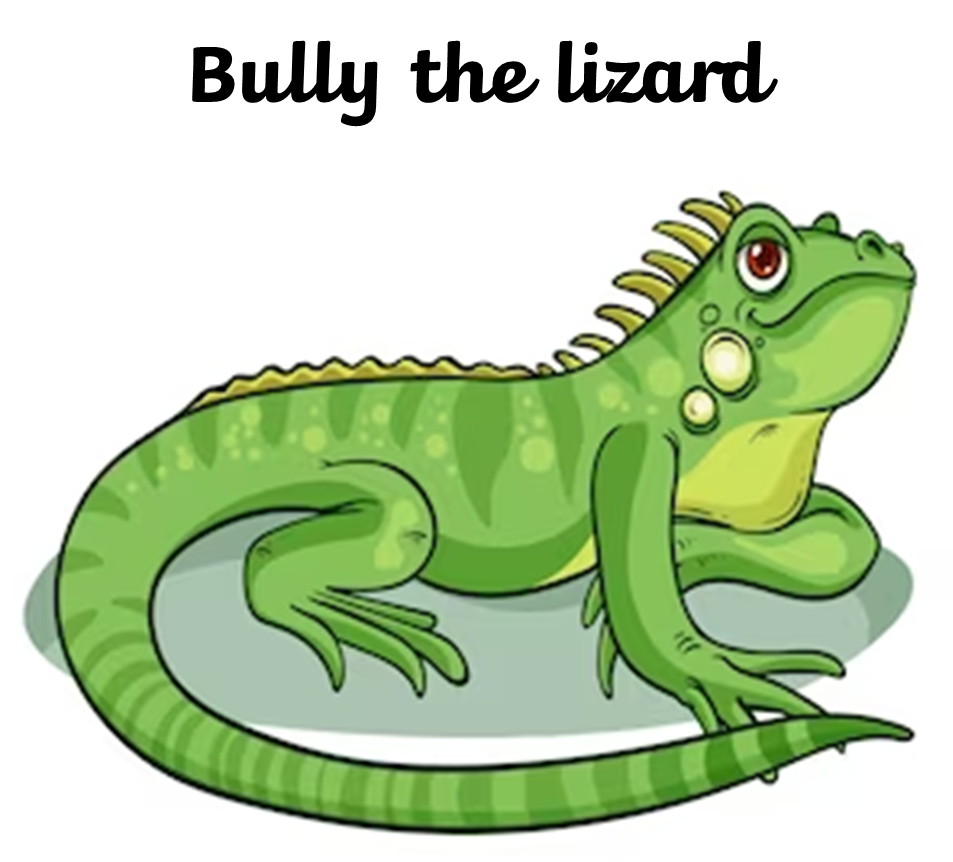 When suddenly, Bully the lizard lunged and flailed before flying through the air and landing on his bottom! Ouch!
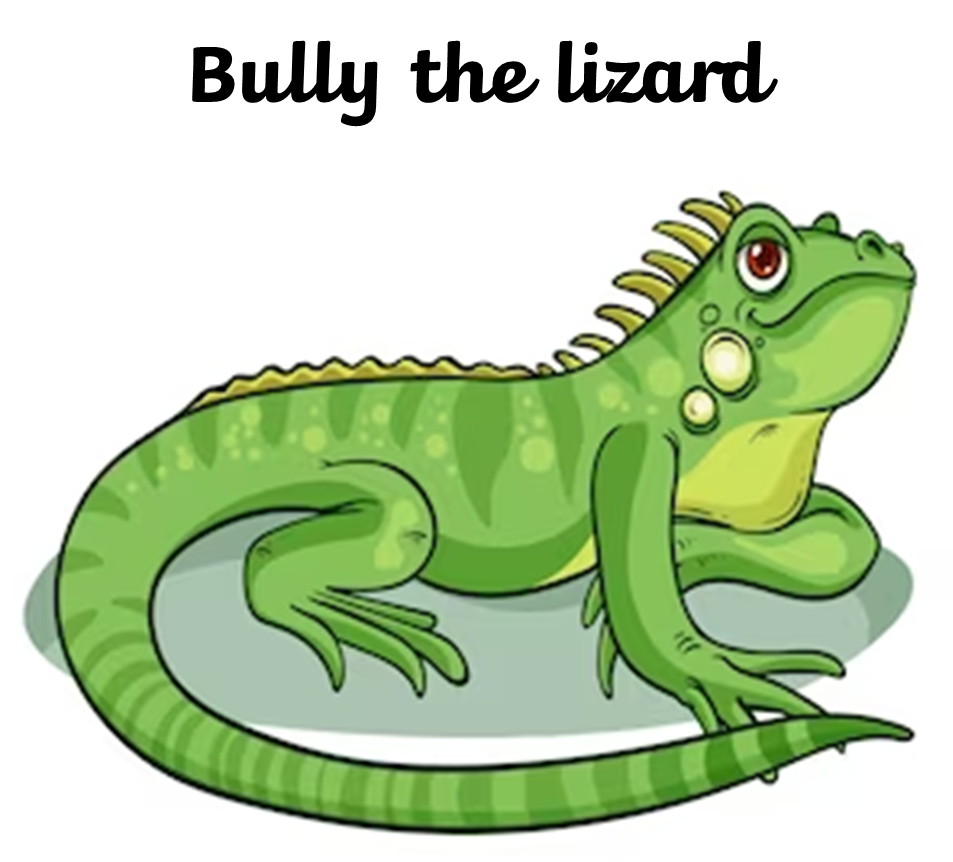 4. Resolution
Now Bully is kind. 

Now he shares his toys with Sprat.
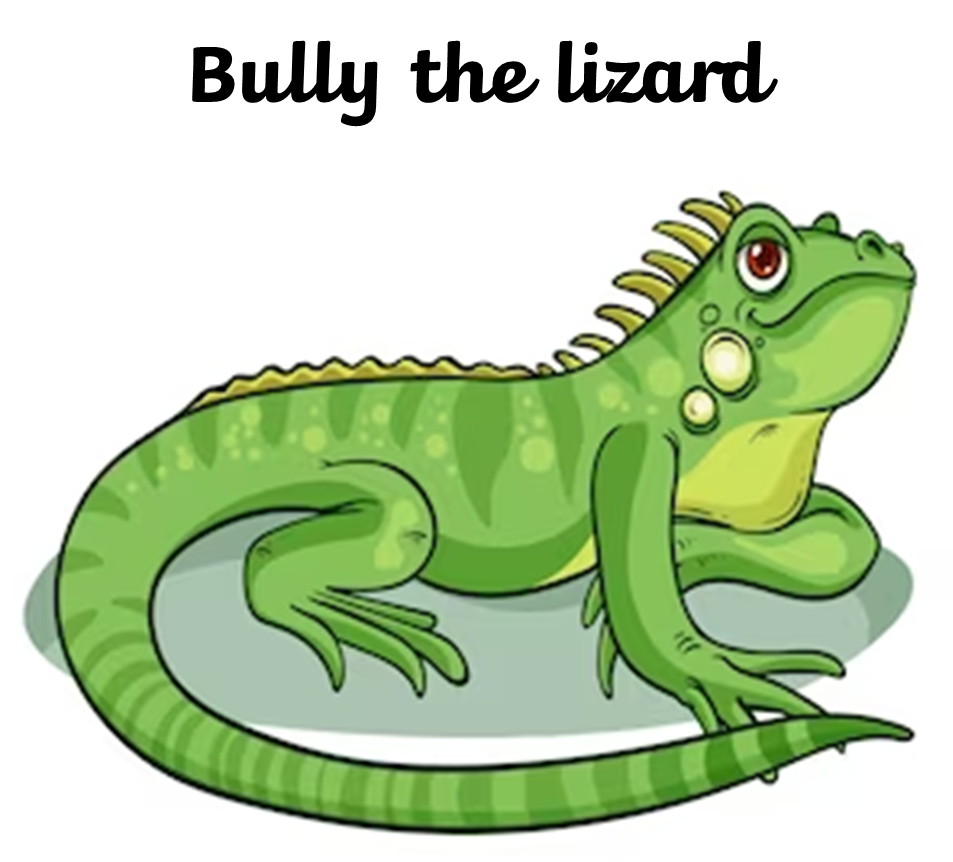 5. Closing
Will Bully be kind forever?
Who would like to share their story?
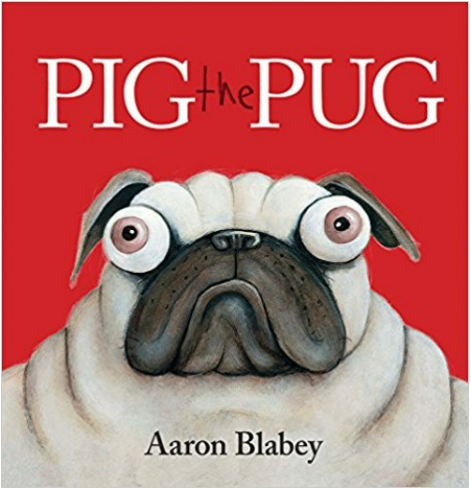 LO: 9) To use expanded noun phrases for description and specification
I can use noun phrases
I’ve also been asked to write some more guides: How to be a cat, How to   be a parrot and How to     be a rabbit but I don’t know much about these
Dear Children, 
 
I wasn’t very kind when I lived with Trevor, was I? 
But my fall taught me a
lesson and now I like to
pets.
share and play nicely.       In fact, I have become   such a kind and helpful  dog that I was asked to write a guide on ‘How to   be a Dog’.
Can you be kind and help me write these books please? 
 
Kind wishes, 
Pig xx
Example
Dear Pig, 

Thank you for your friendly letter. I am so glad you are selfless and kind now. That’s brilliant news that you have been asked to write ‘How to be a Dog’. I would love to help by writing a guide called ‘How to be a lizard’. Do send our love to dear Trevor. 

Best wishes, 
Bully, the lovely lizard.
Who would like to share their letter?
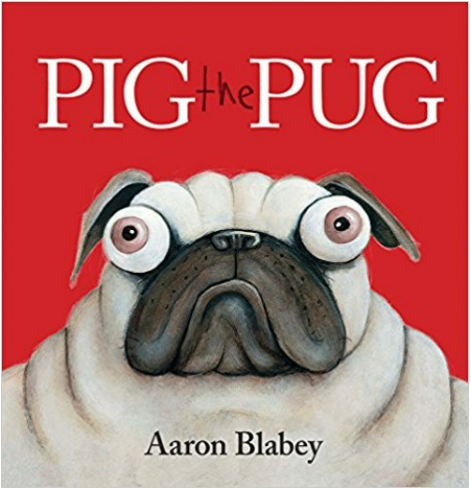 LO: 10) To say out loud what they are going to write about
I can roleplay my ideas
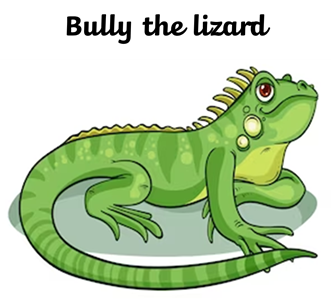 Take a lolly stick and the picture of your chosen animal to make a puppet of your animal.
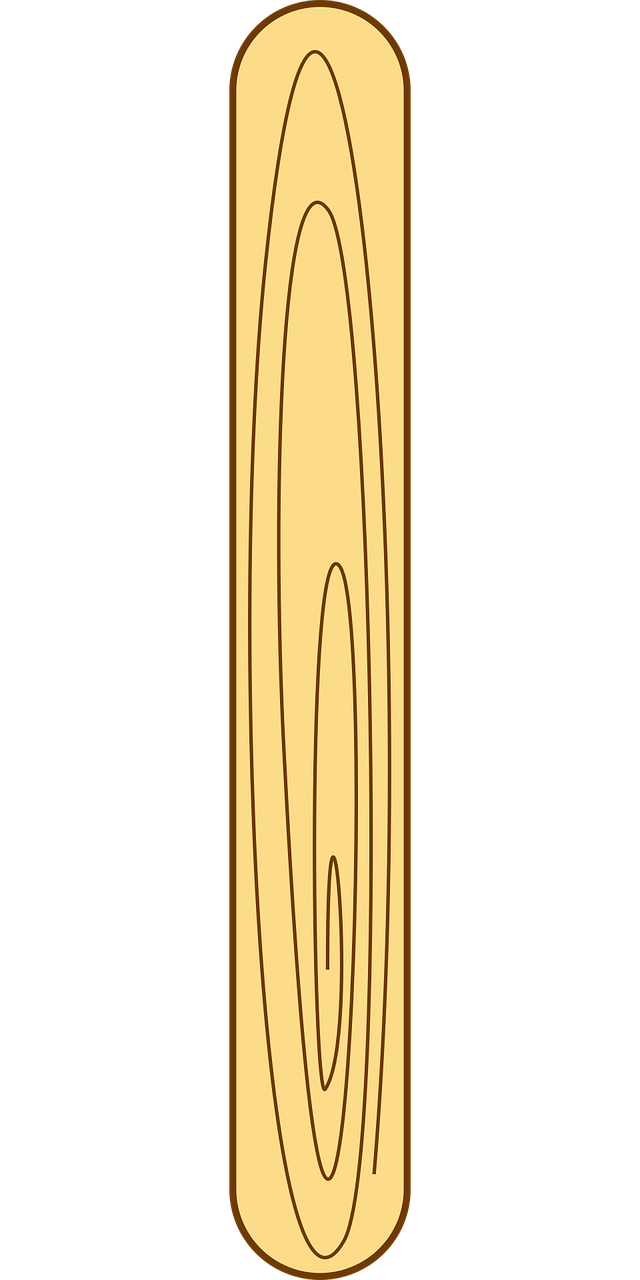 What do they eat?
Do they sleep?
How do they exercise?
What do they play with?
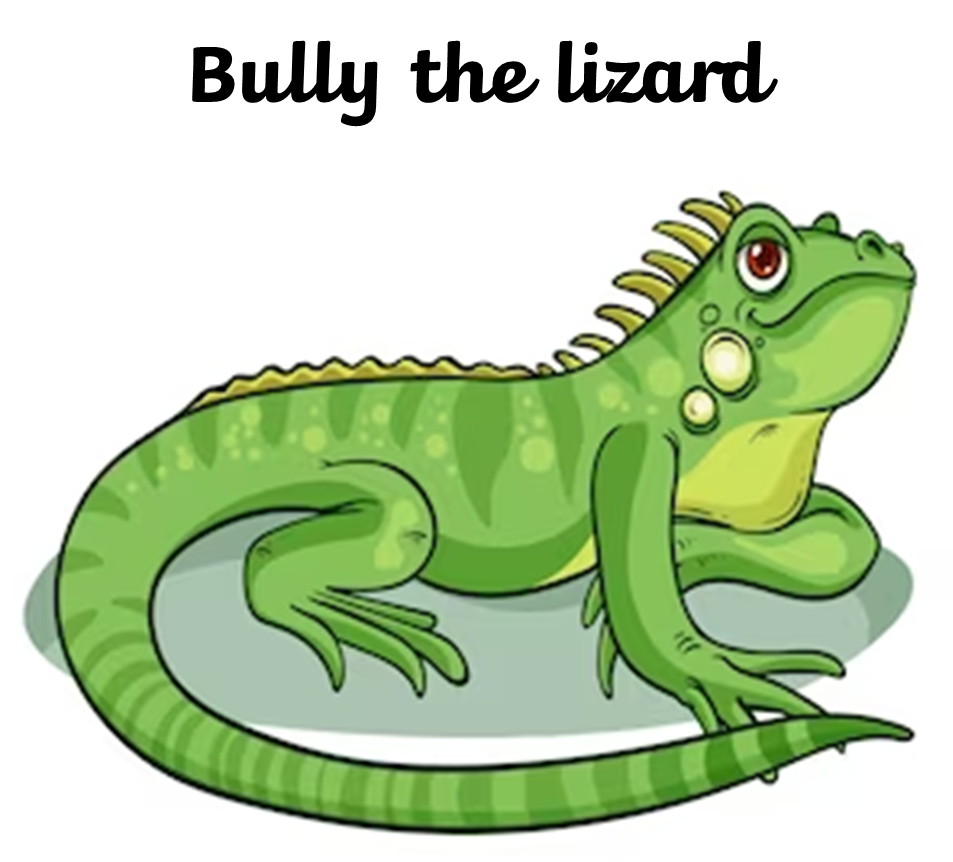 Example
In the morning, I wake up and climb out of my den.

Then, I have a drink from my water bowl.

After that, I am feeling so hungry, that I eat my bowl full of mealworms.
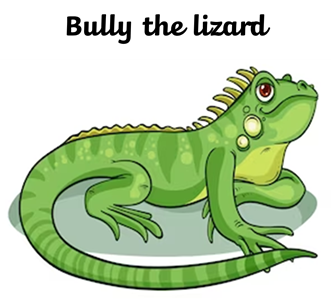 Who would like to share their letter?
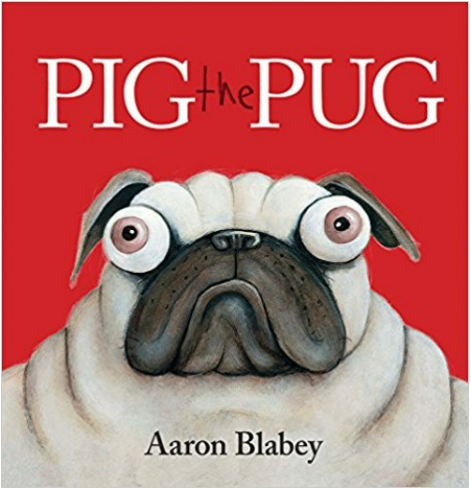 LO: 11) To be able to plan for a piece of non- fiction writing
 I can draw a picture-plan
‘How to be a lizard’ guide
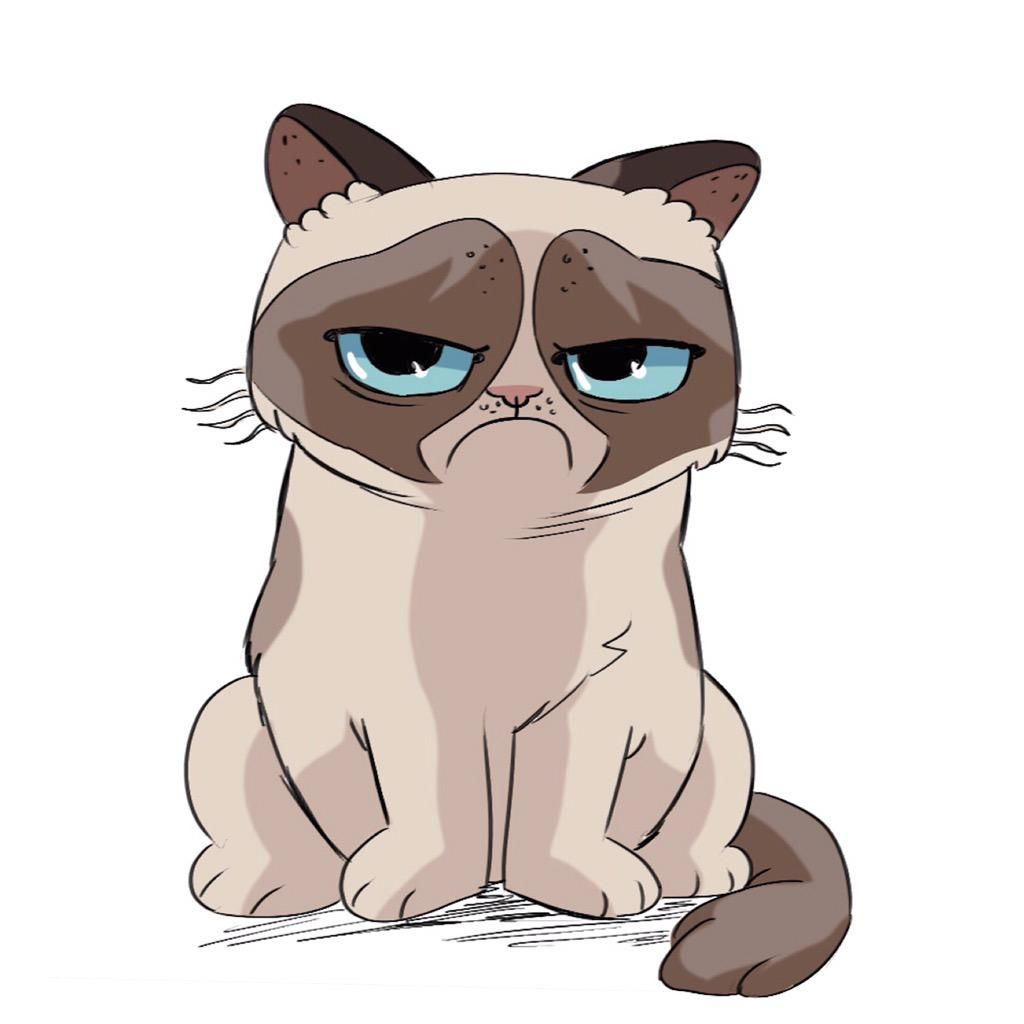 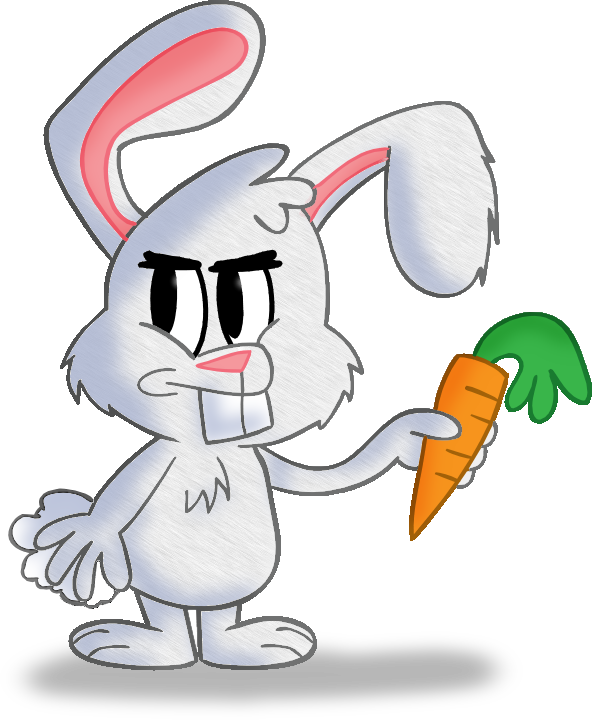 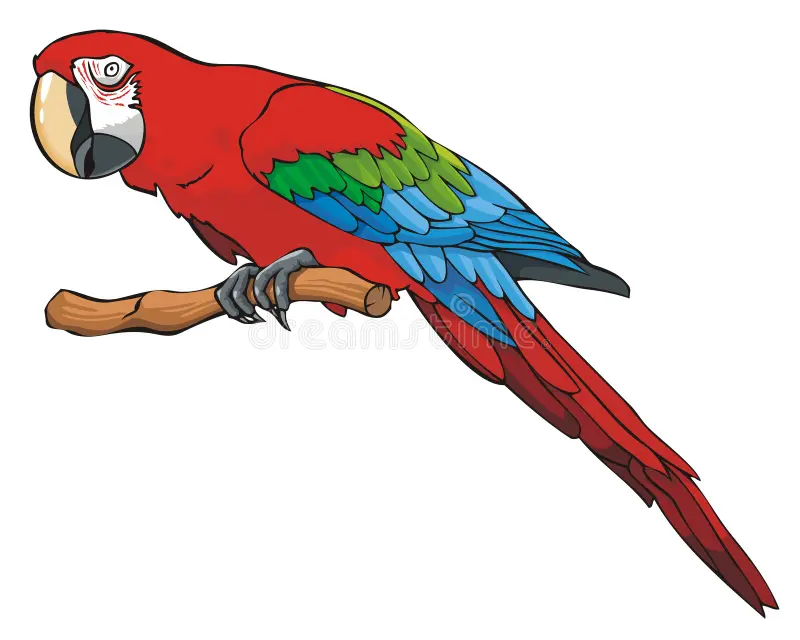 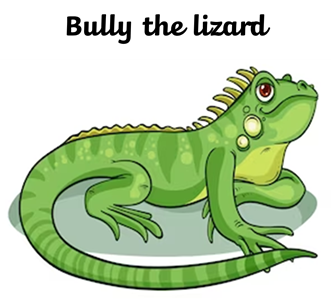 What do they eat?
How do they play and entertain their owner?
How and where do they sleep?
Playing and entertainment
What to eat
Where to sleep
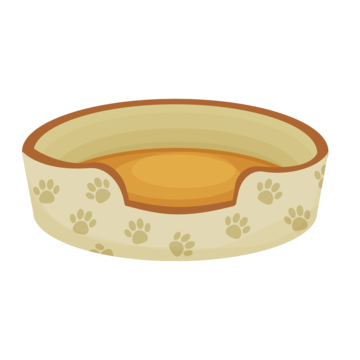 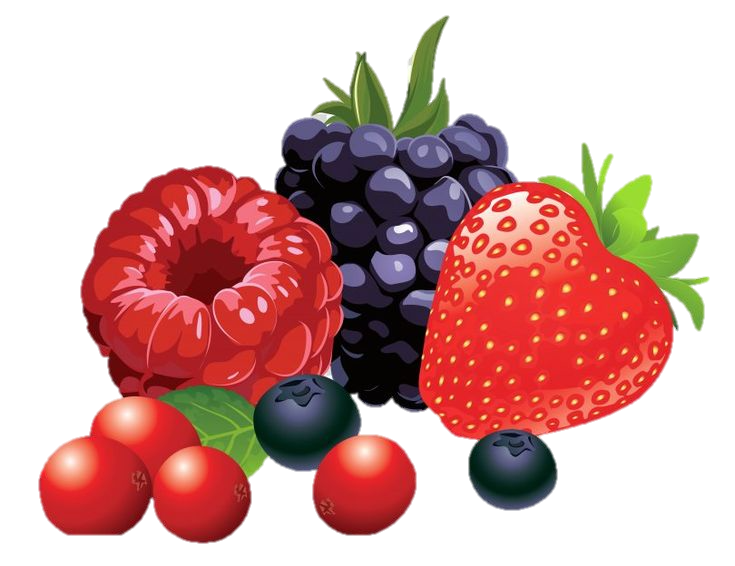 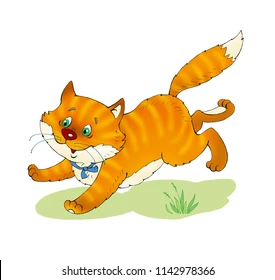 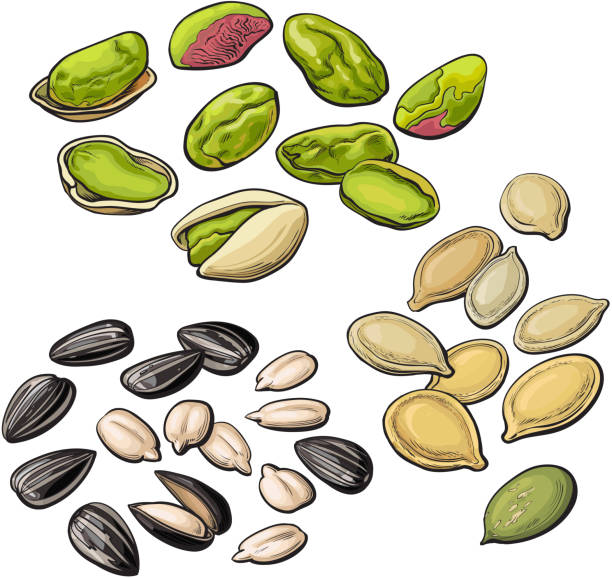 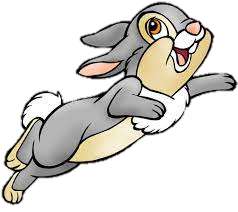 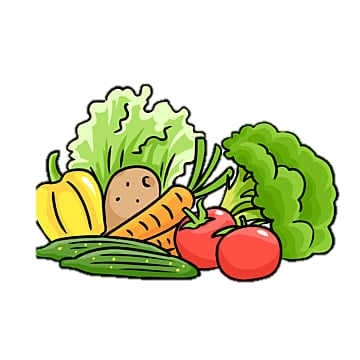 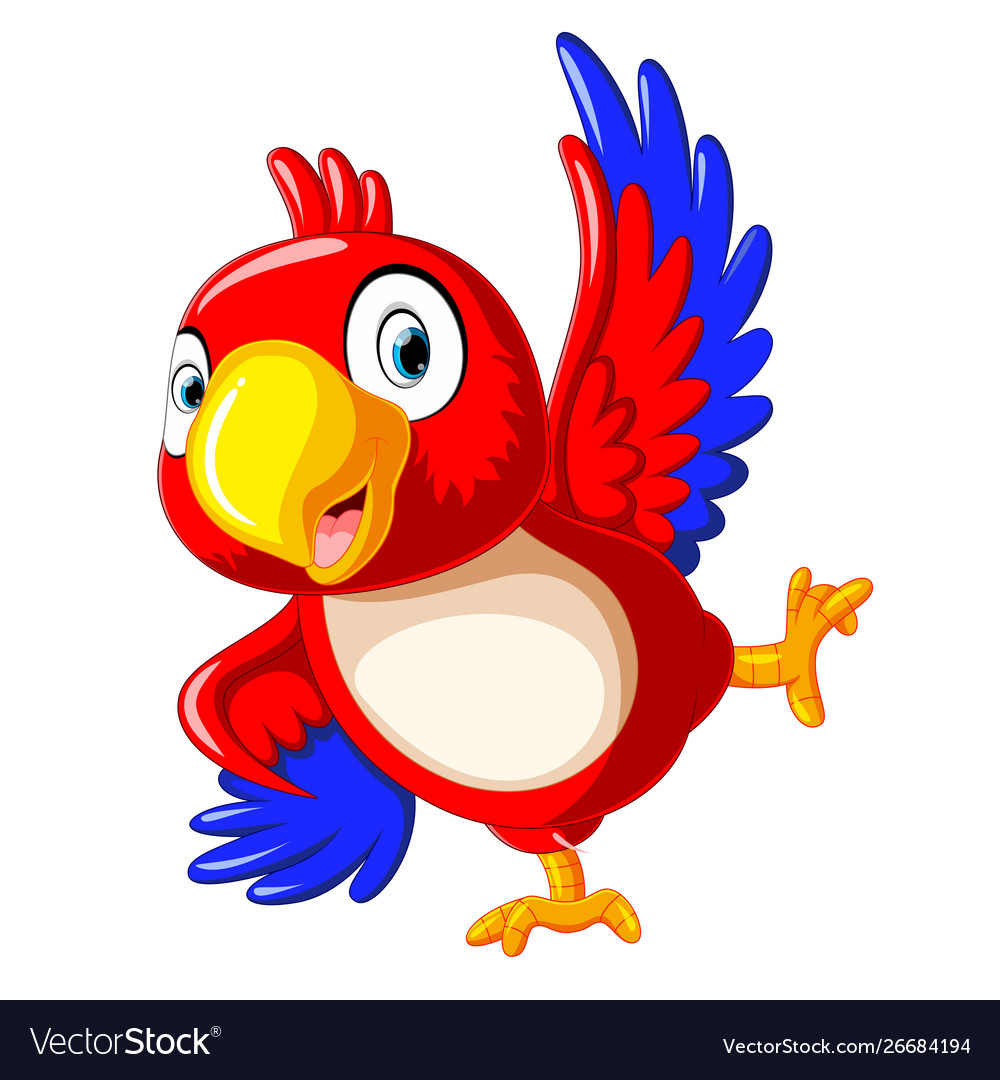 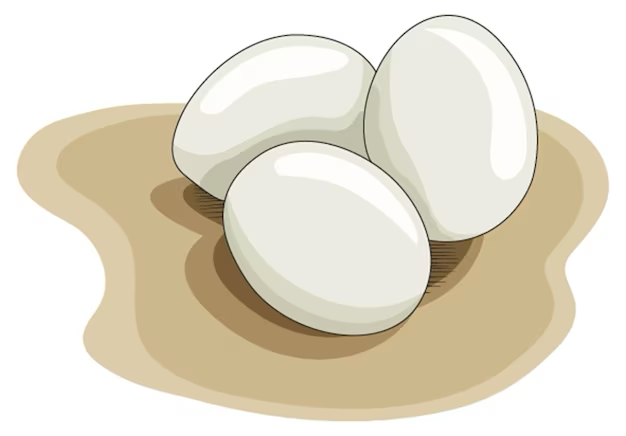 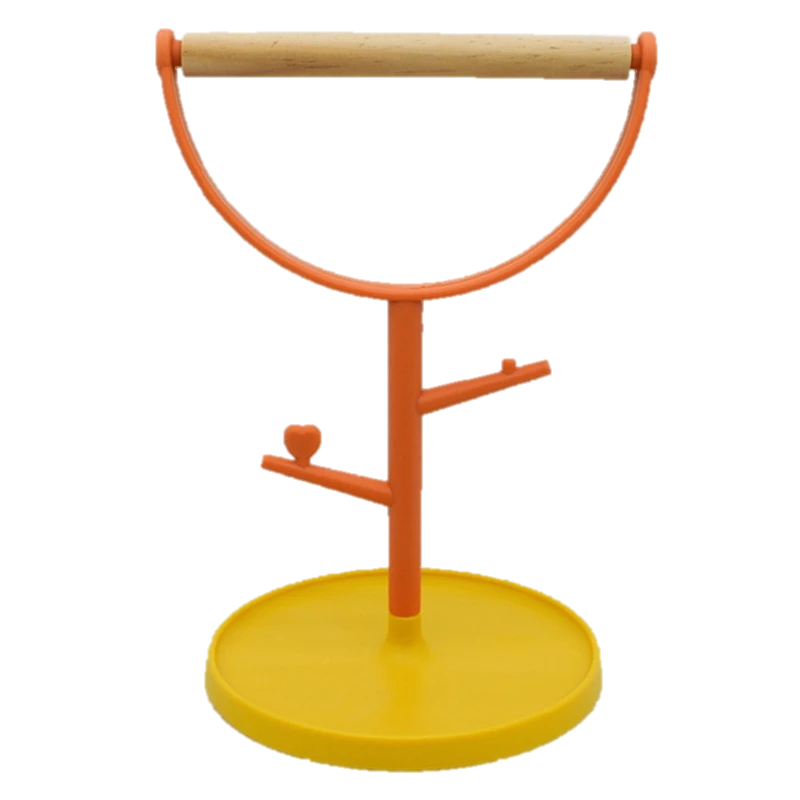 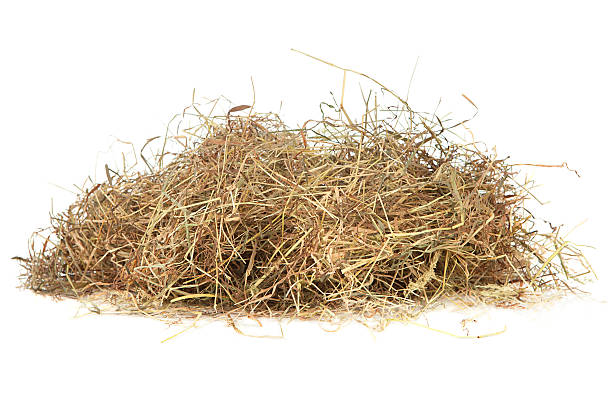 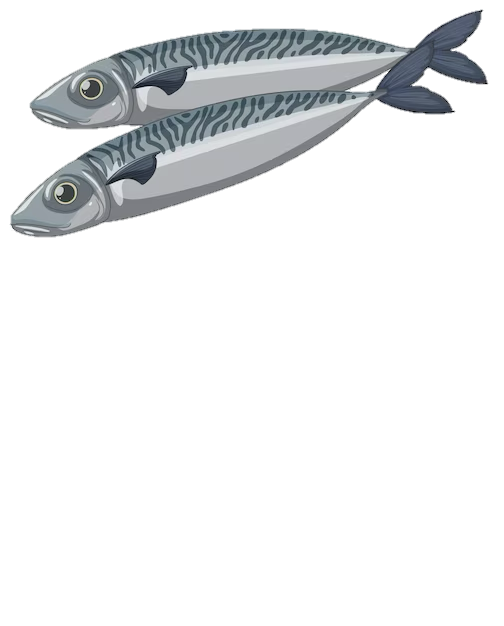 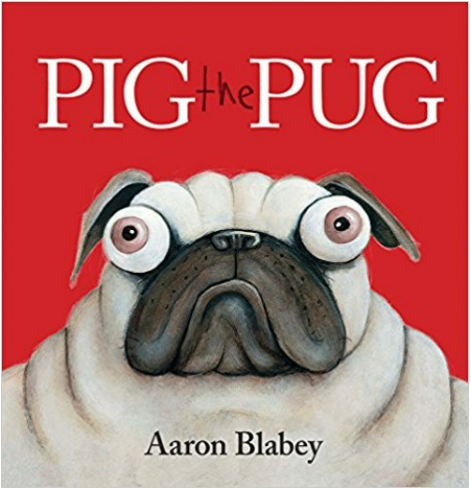 LO: 12) To use expanded noun phrases for description and specification 
I can describe a noun in a sentence
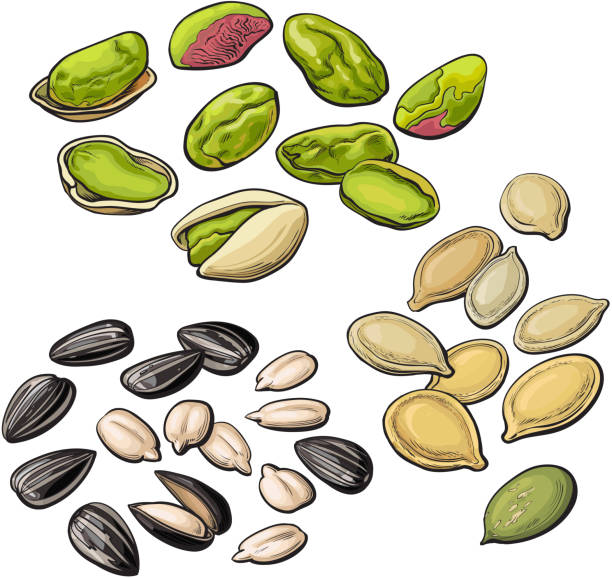 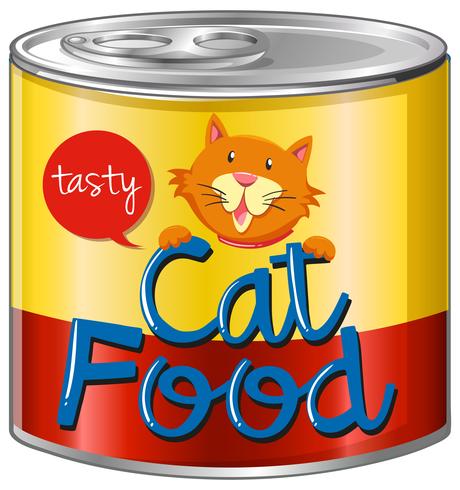 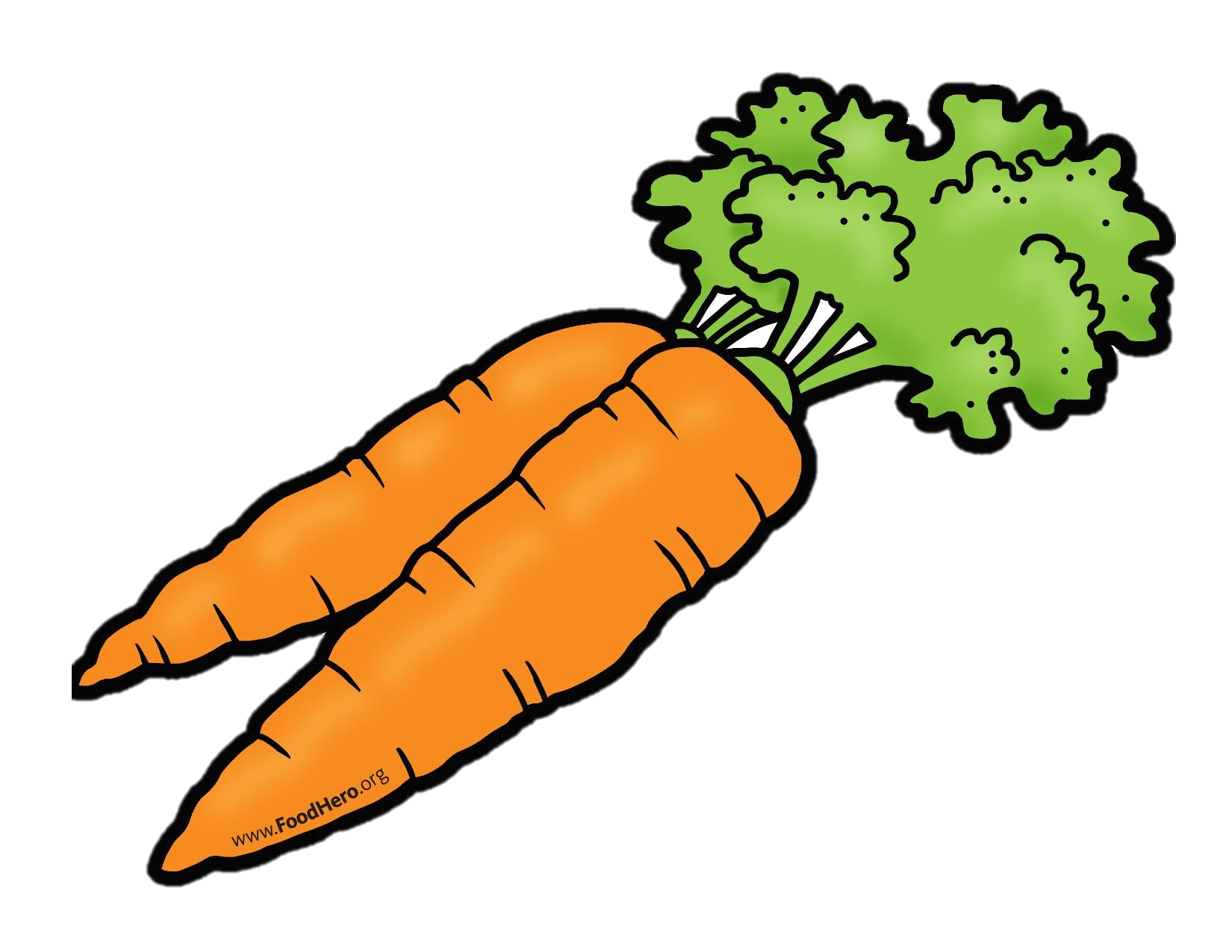 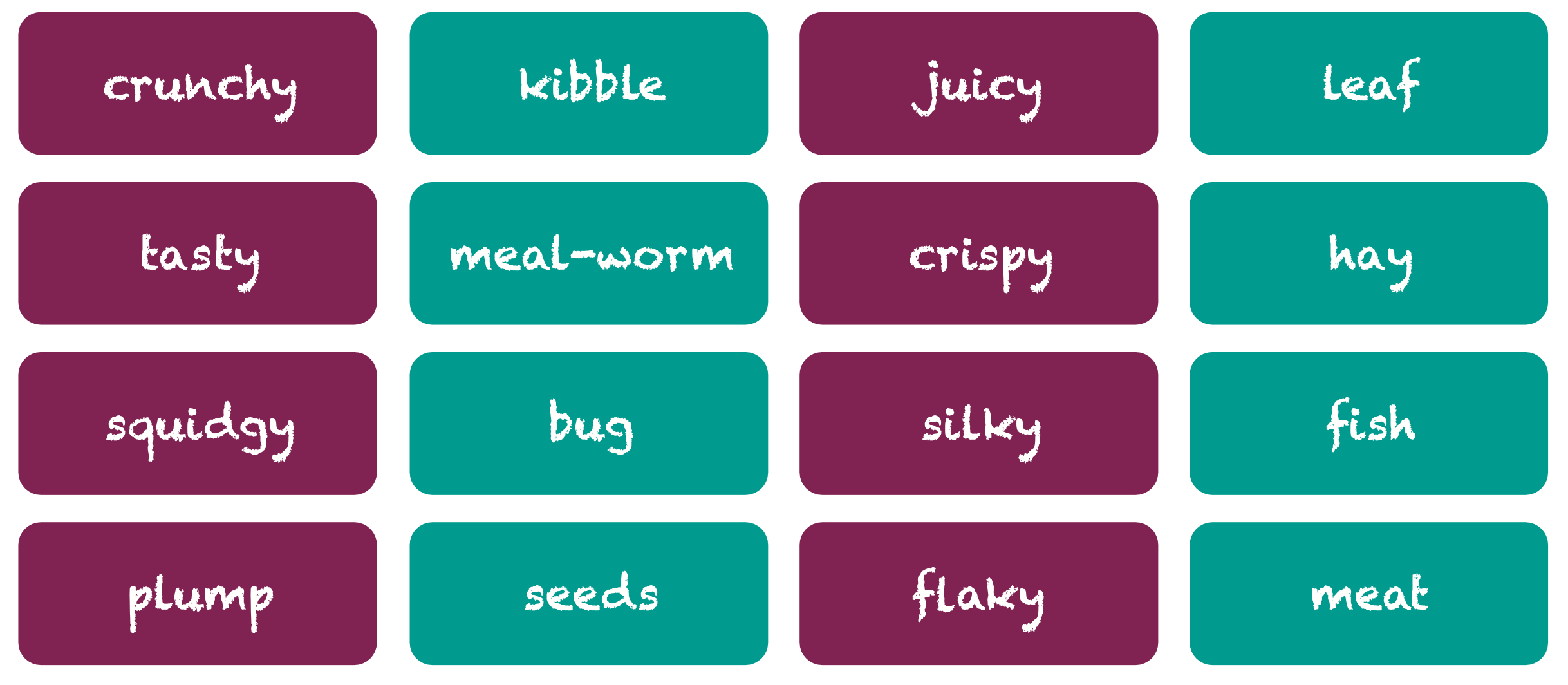 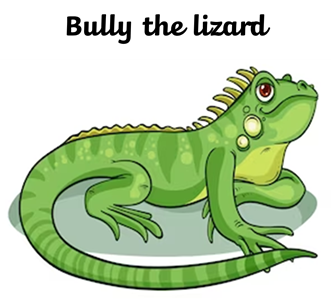 What to eat…
Good pets always eat tasty food. 

In the morning, I like to eat one juicy leaf. 

Then for a little snack in the afternoon, I will eat a squishy meal-worm or two. 

It is always a good idea to learn how to make your eyes as big as possible so that your human feels sorry for you and feeds you extra.
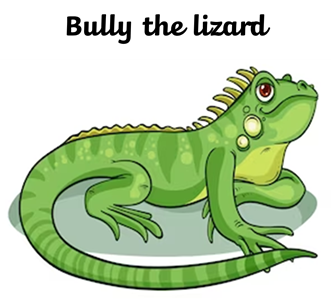 What to eat…
Good pets always eat
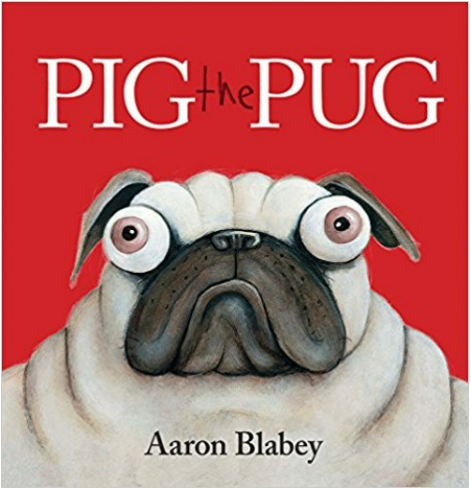 LO: 13) To be able to read and spell words with the suffix -ing 
I can read and spell ‘ing’ words
I can imagine what it is like to be an animal
Music
Musical statues
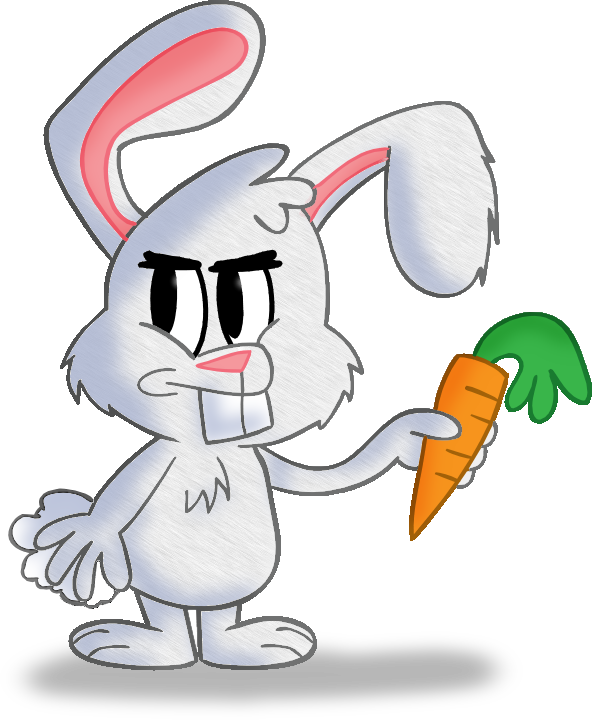 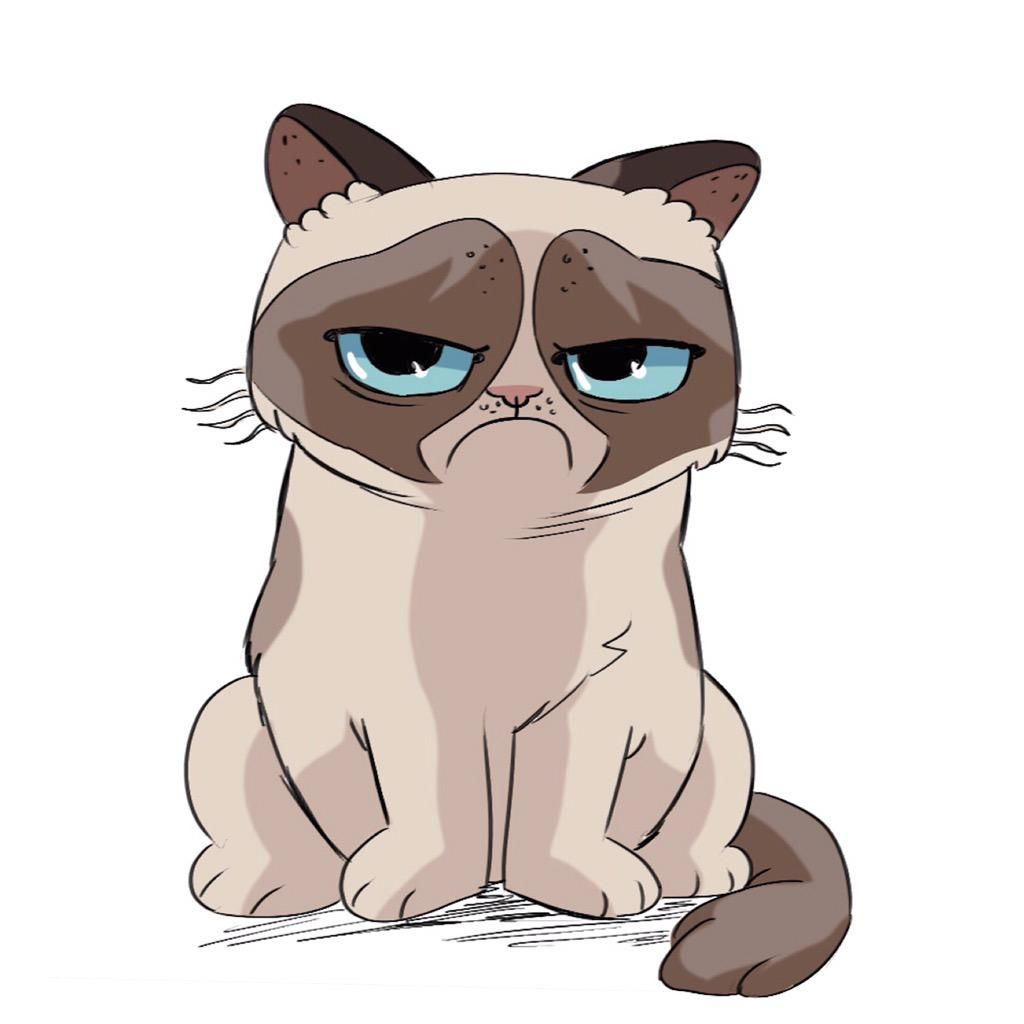 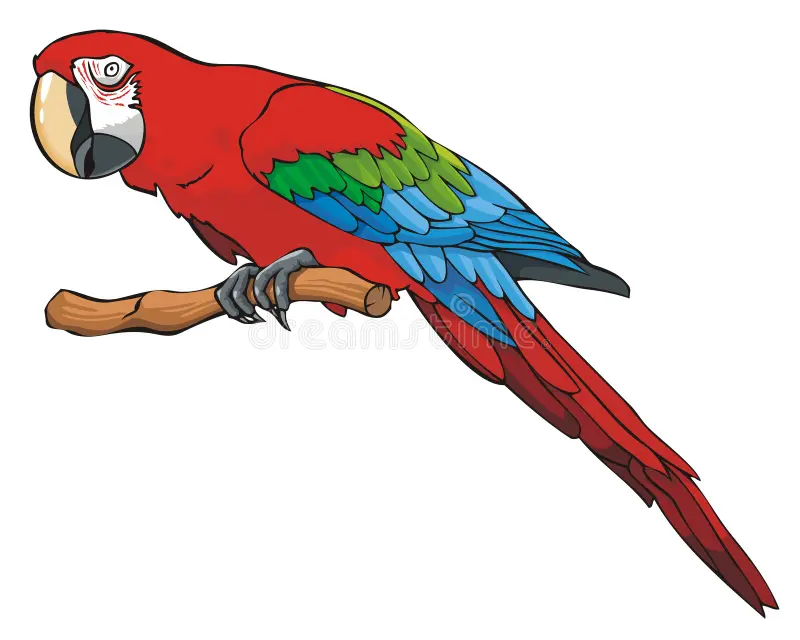 munching
flying
chirping
jumping
leaping
crunching
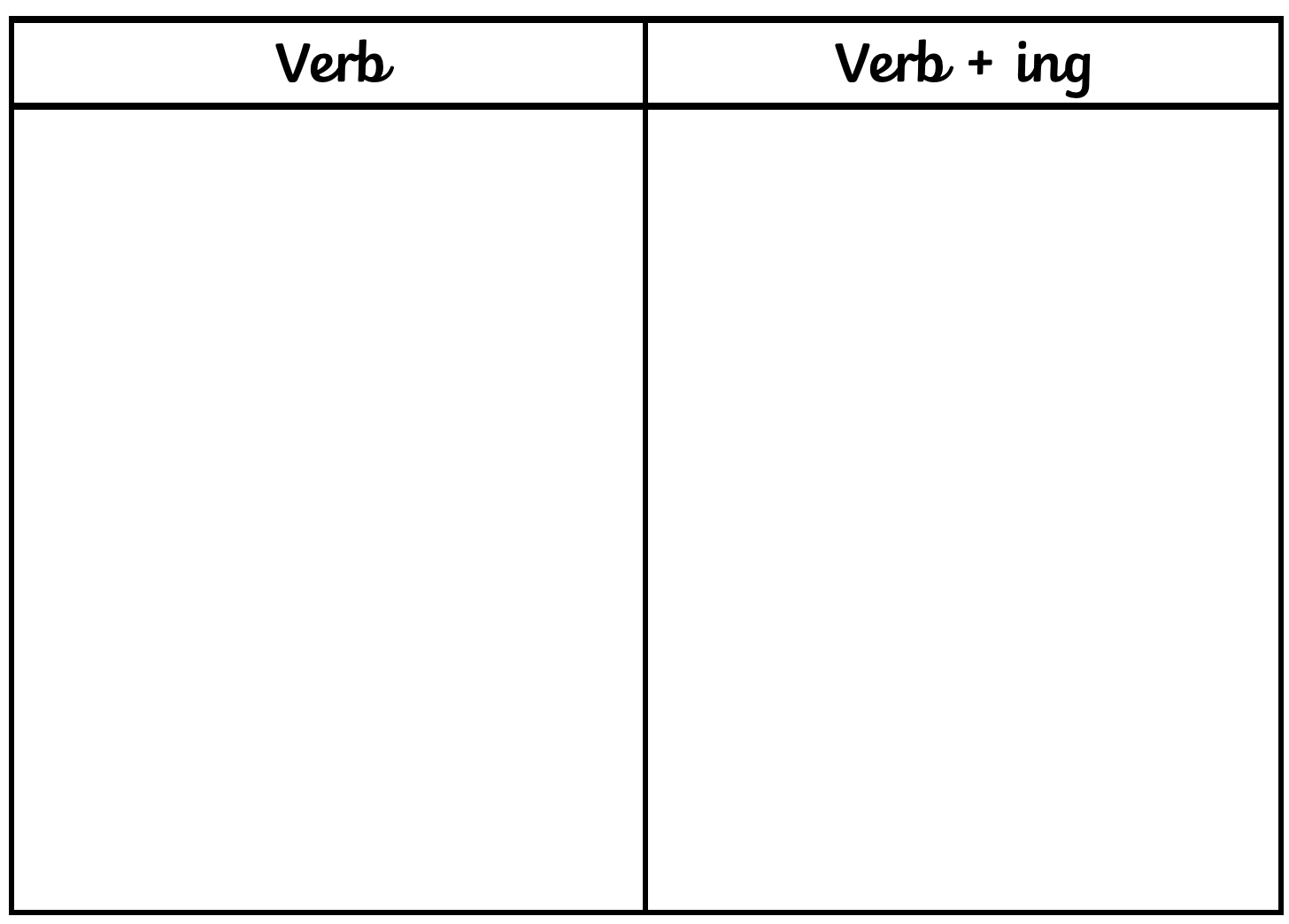 flying
munching
chirping
jumping
leaping
crunching
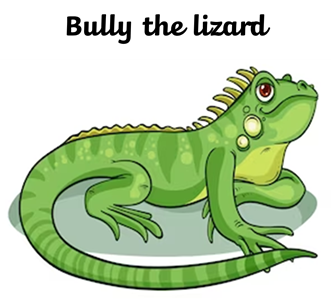 Playing and entertainment
You must keep your human happy by performing tricks and taking exercise. 

I like hanging upside down on my log and leaping off into the bark.
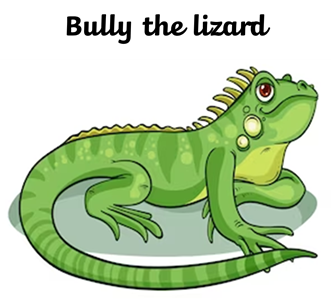 Playing and entertainment
You must keep your human happy by…
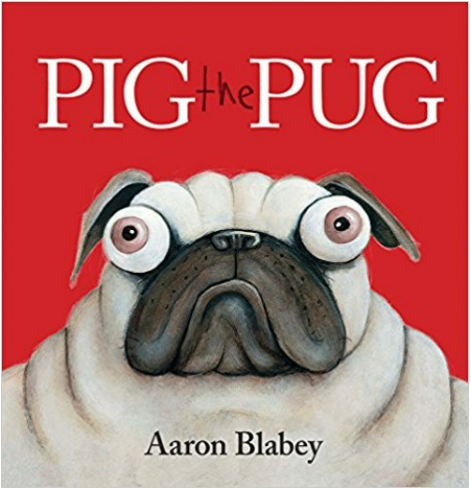 LO: 14) To be able to use prepositions accurately 
I can use positional language
I can read and write could and should
I like to rest…
I like to sleep…
I like to sit…
I like to snuggle…
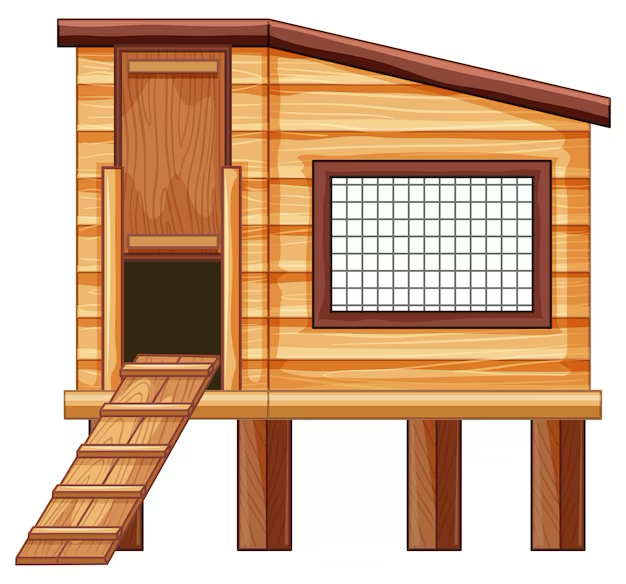 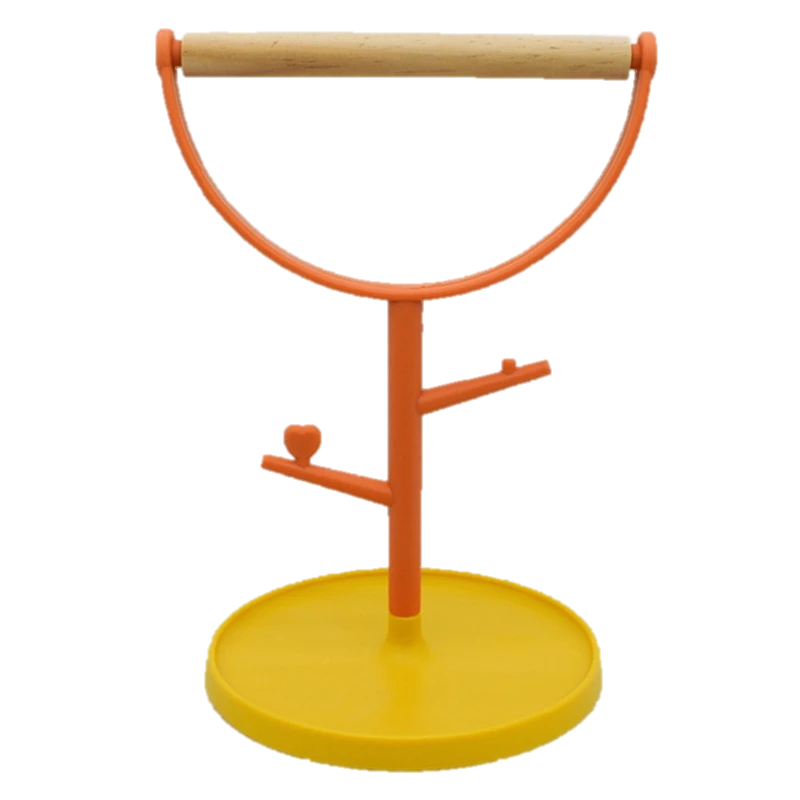 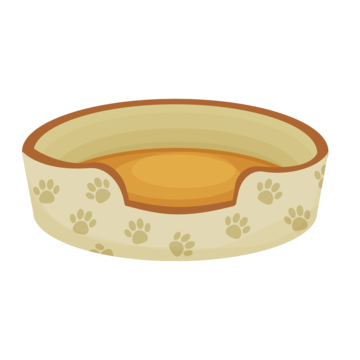 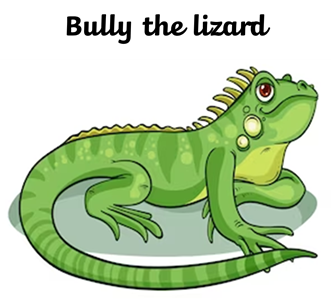 Where to sleep
In the afternoon, I like to sit on my perch and sleep. 

This really annoys my human as they bought me a nesting box that I never use. 

You could sleep where your human would like you to, but under a bed, beside the fire and in between a wardrobe and a wall are great places too.
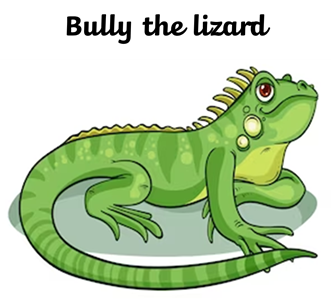 Where to sleep
In the afternoon, I like to
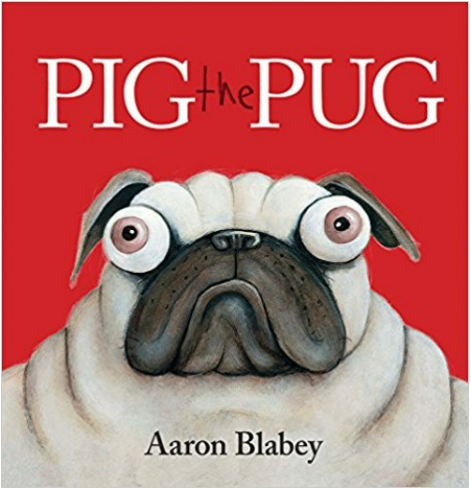 LO: 15) To be able to discuss what they have written with the teacher or other pupils 
I can talk about what I have written with my friends
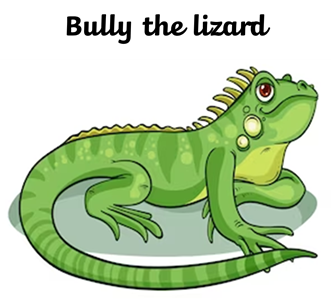 Introduction
Hello! Bully the lovely lizard here. 

This is a guide to being the best pet you can be. 

I’ll tell you how to eat well, find the best place to sleep and keep your human happy.
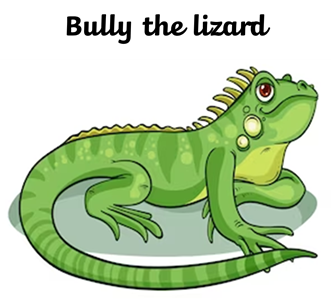 Introduction
Hello! Bully the lovely lizard here. 

This is a guide to

I’ll tell you how to